Welcome
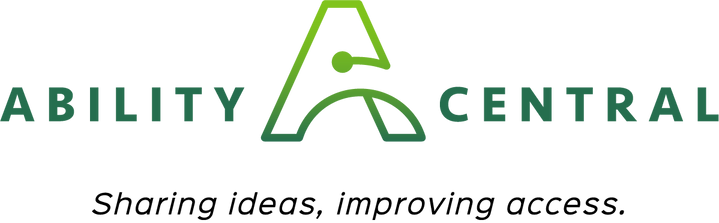 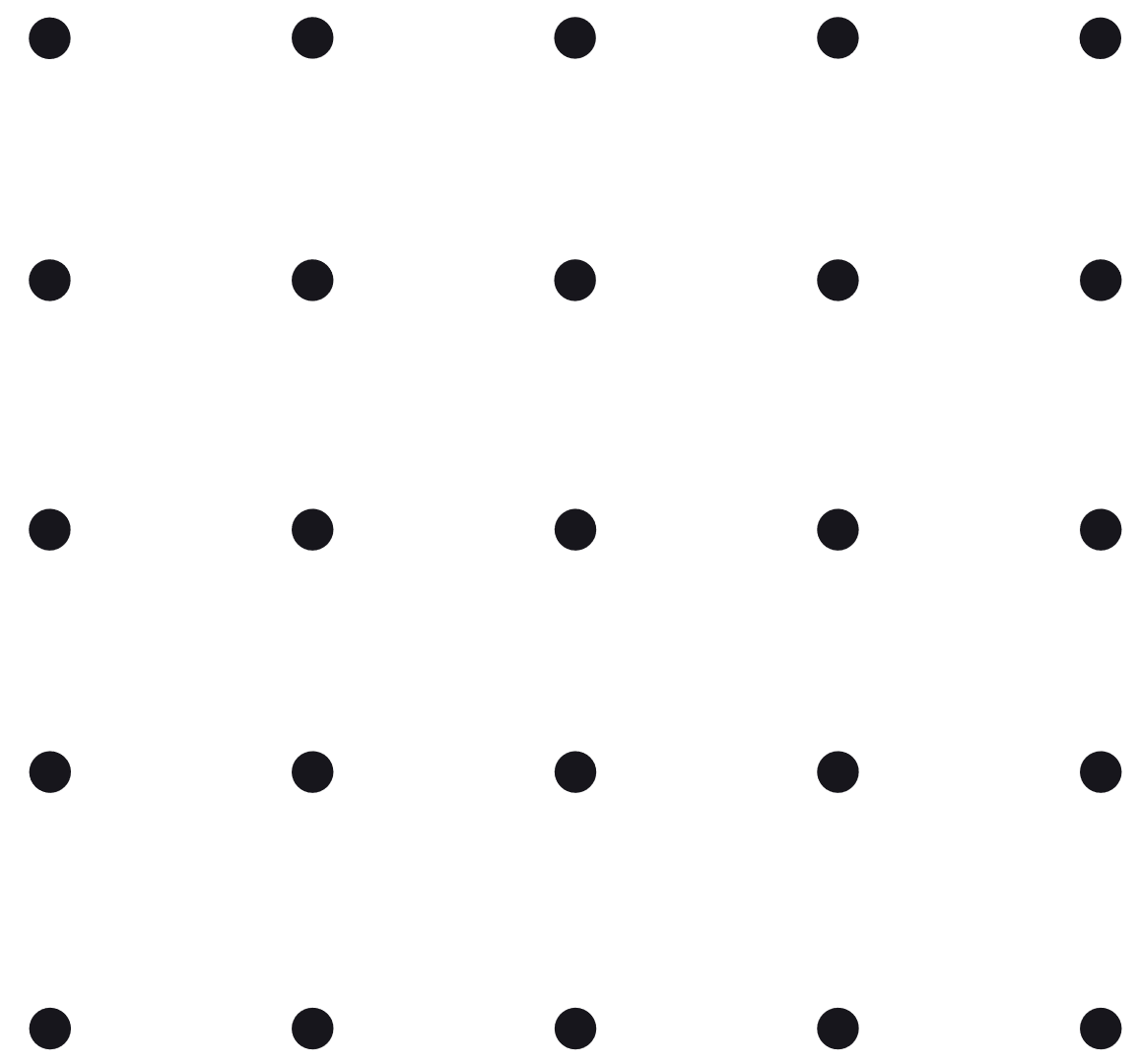 Welcome, and thank you for joining us.

We will begin shortly.
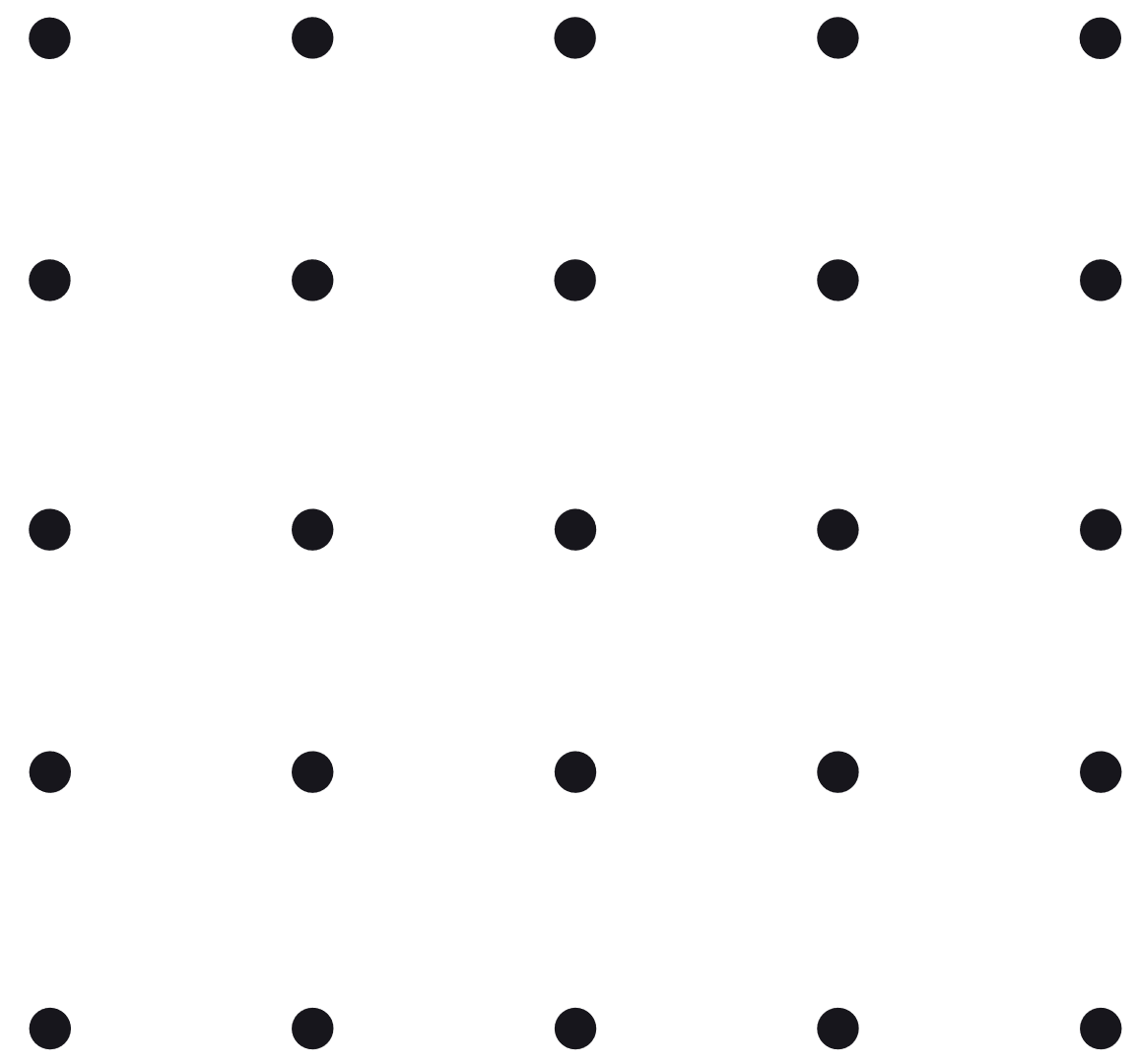 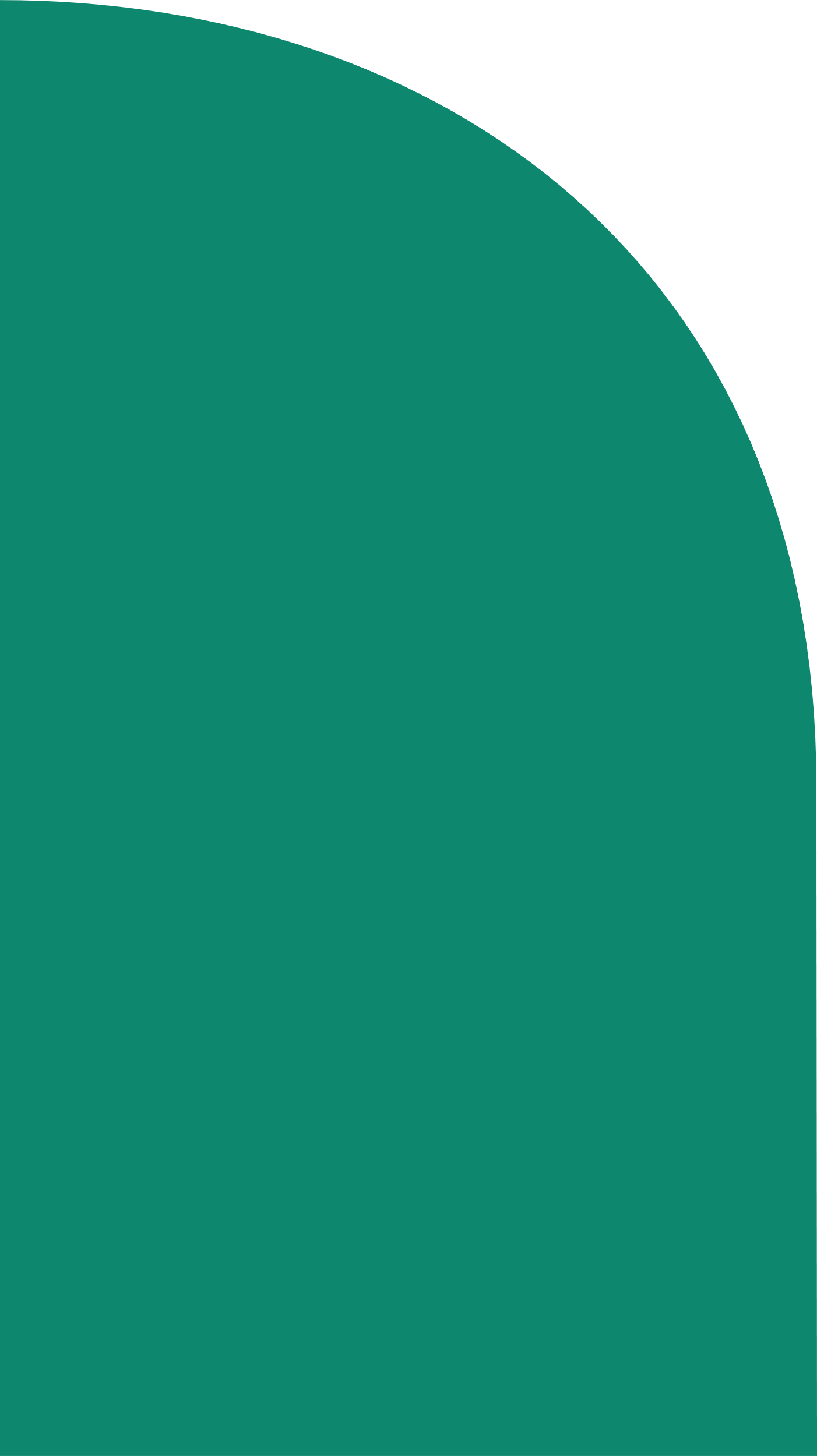 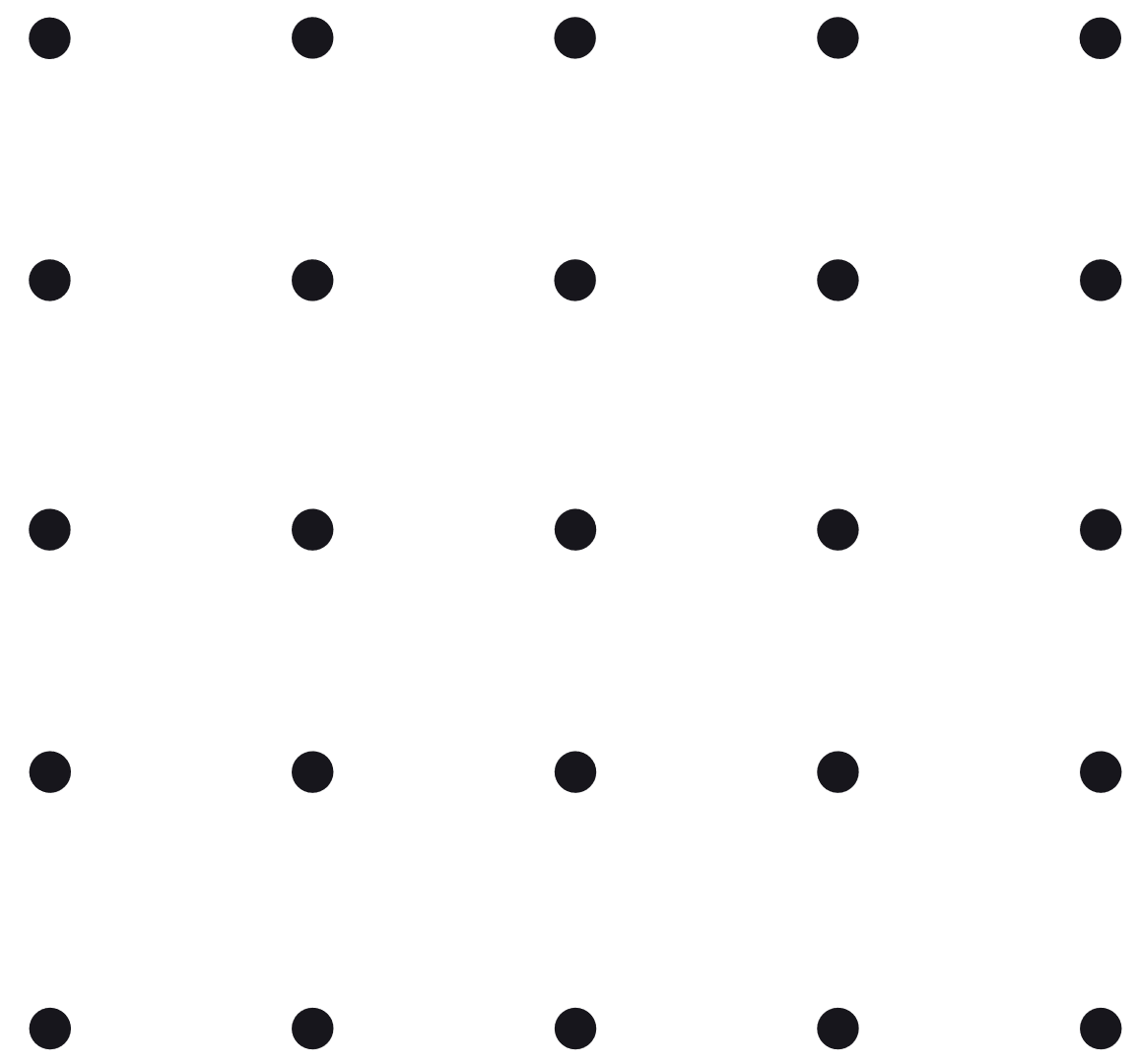 philanthropy.abilitycentral.org
Presentation Title
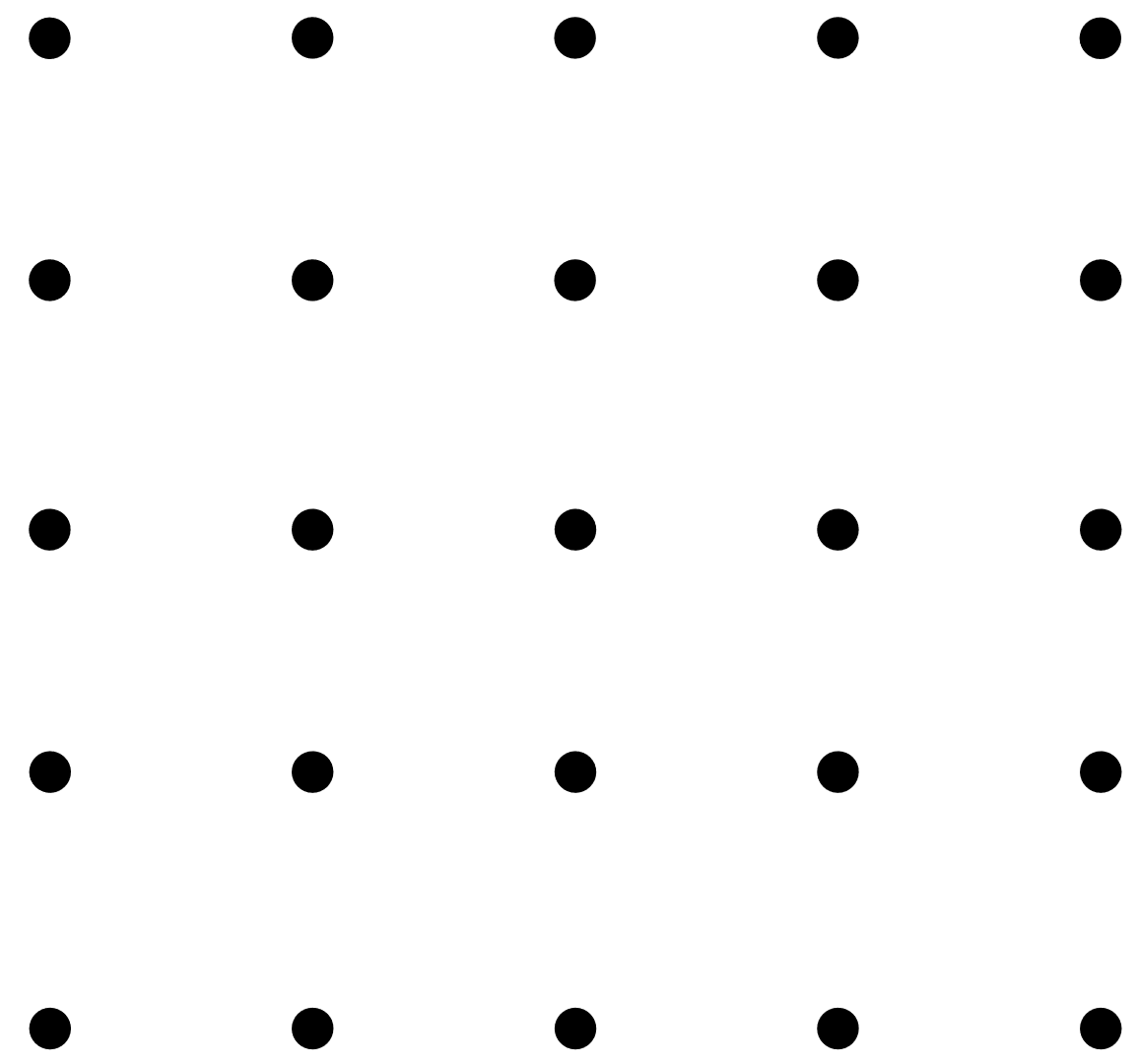 Disability Inclusion for Grantmakers
How to Make Your Processes More Accessible
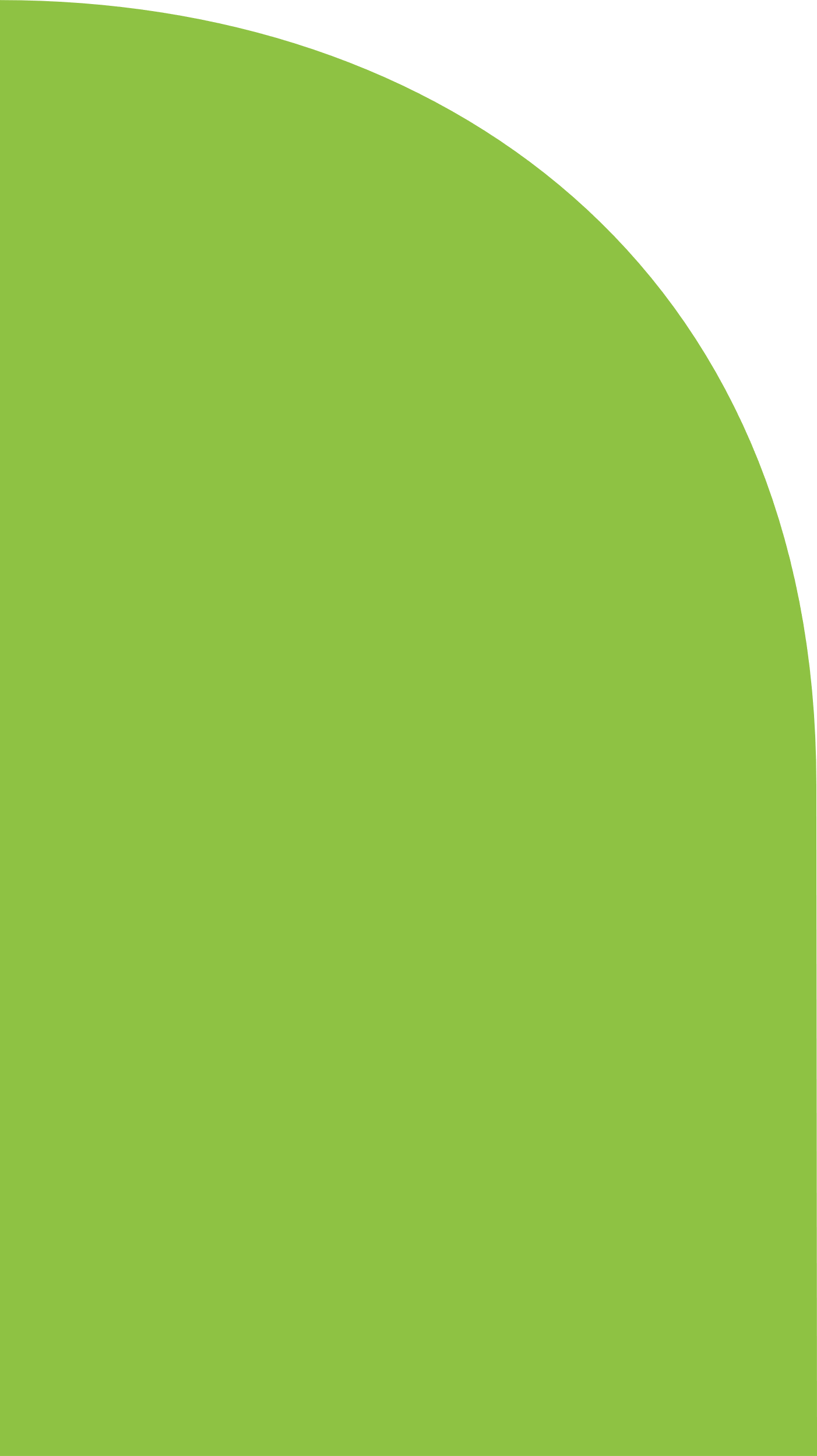 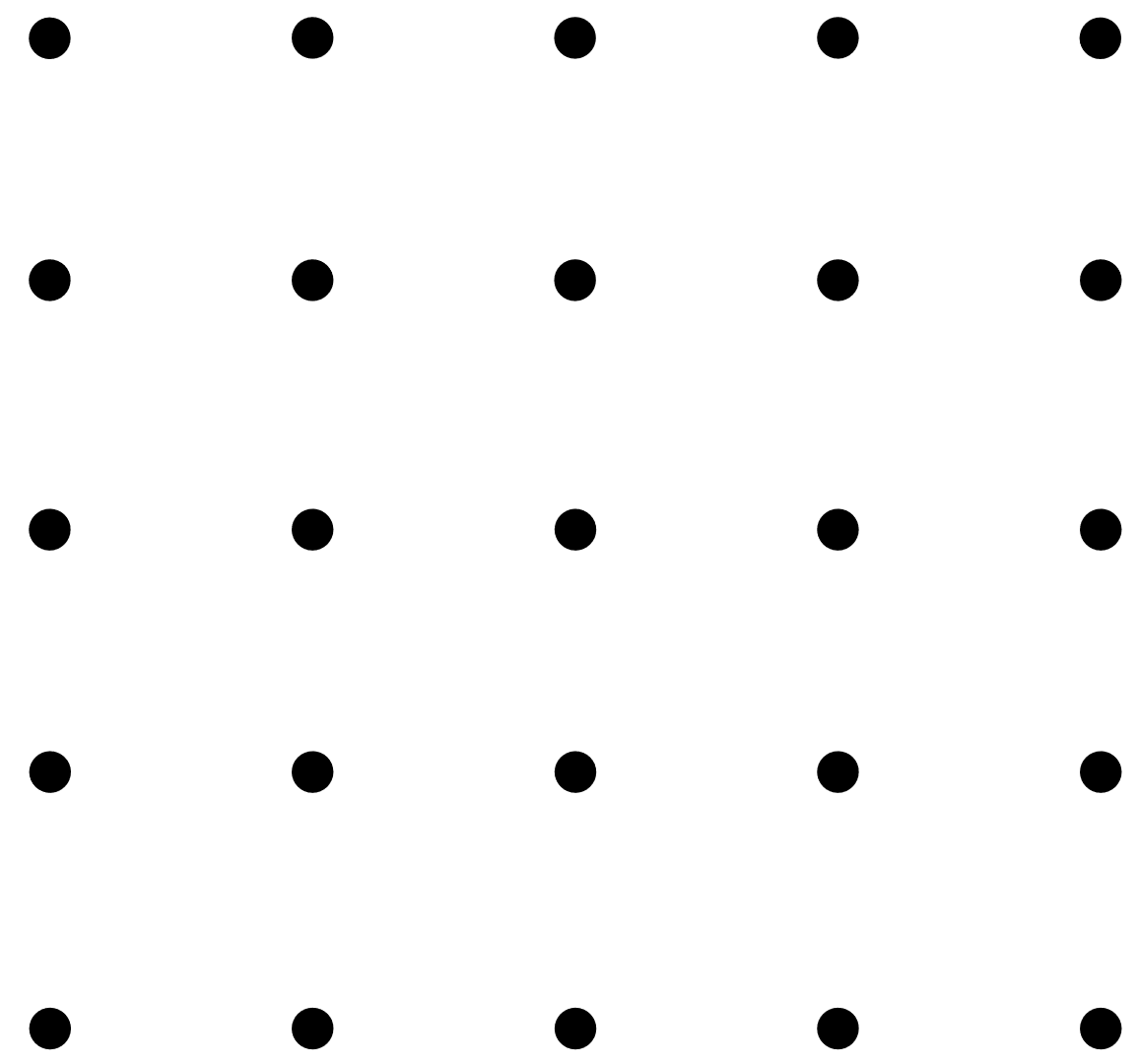 Jessie Galloway, Ability Central
Alyah Thomas, Ability Central
Agenda
Actionable Steps
Introductions
Context Clues
Authentic Inclusion
Accessible Grantmaking
Today's agenda
Things to know:
Learn a bit about our presenters and Ability Central.
Just to make sure we’re all on the same page.
Avoid tokenism through an intersectional approach.
Identify and address the barriers in your processes.
We share our favorite tips for accessible and inclusive grantmaking.
This is a recorded webinar.
Please submit questions using the Q&A feature.
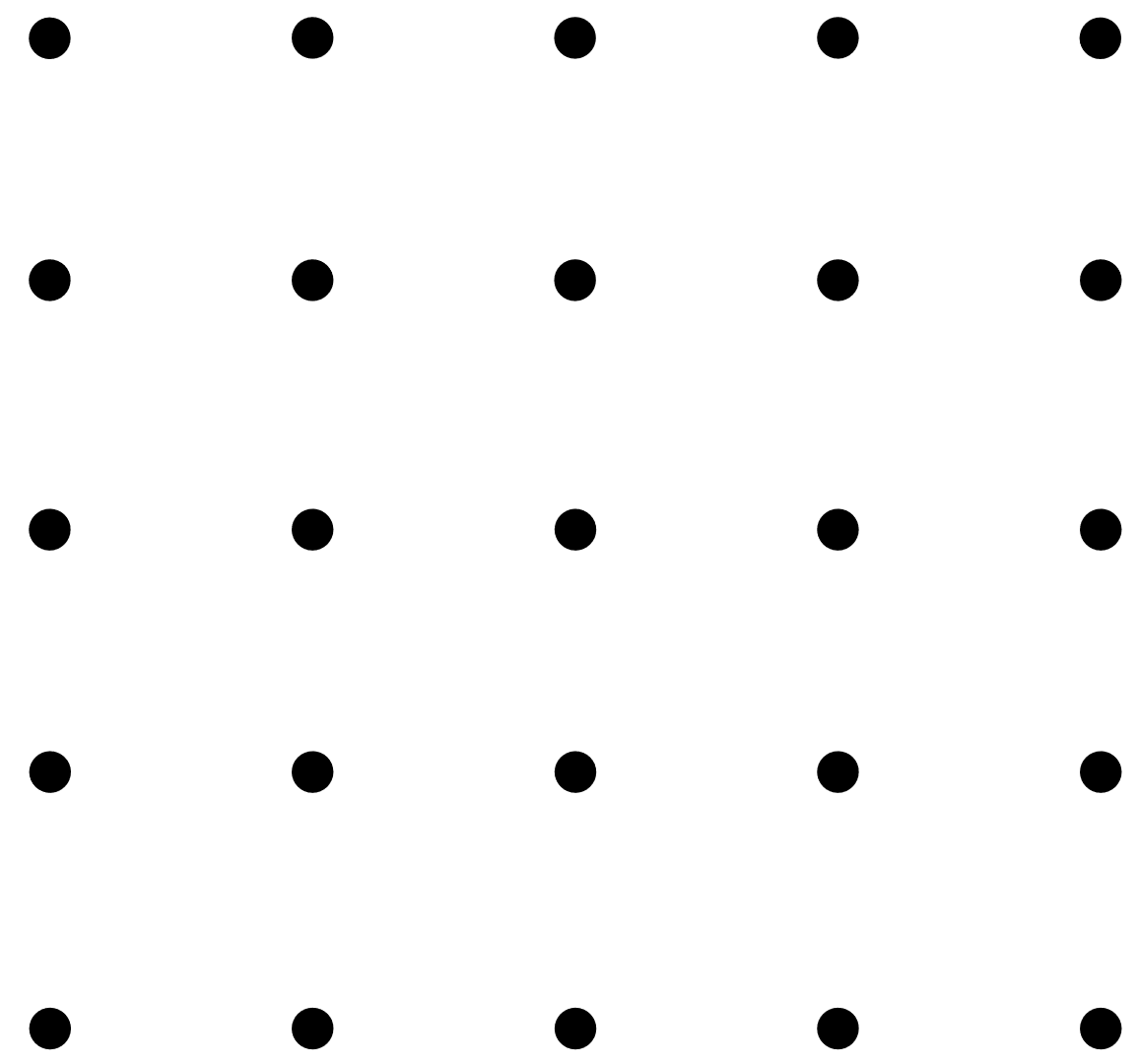 Presenter Introductions
Our Presenters
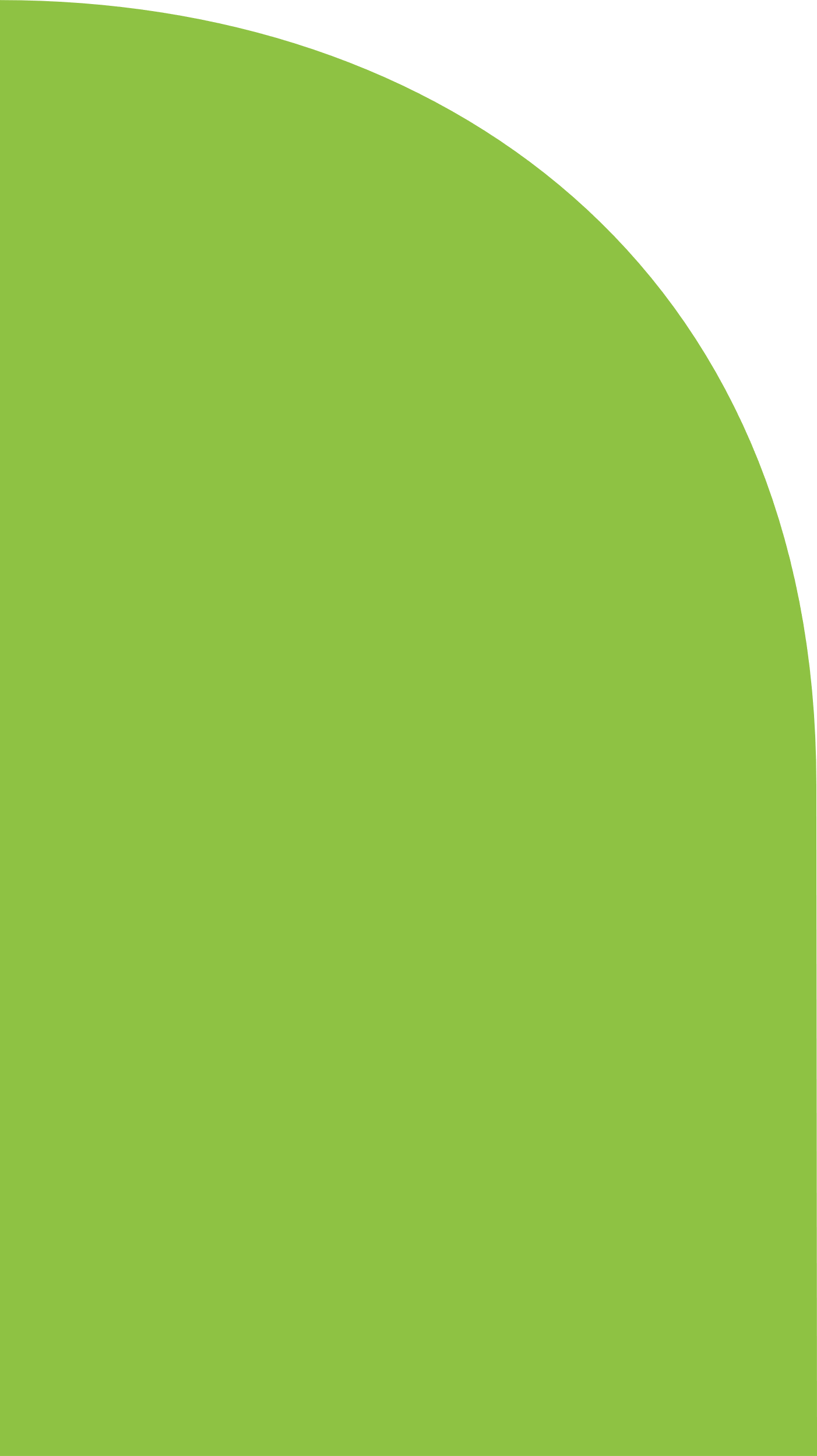 Alyah Thomas
Ability Central, Accessibility & Engagement Specialist
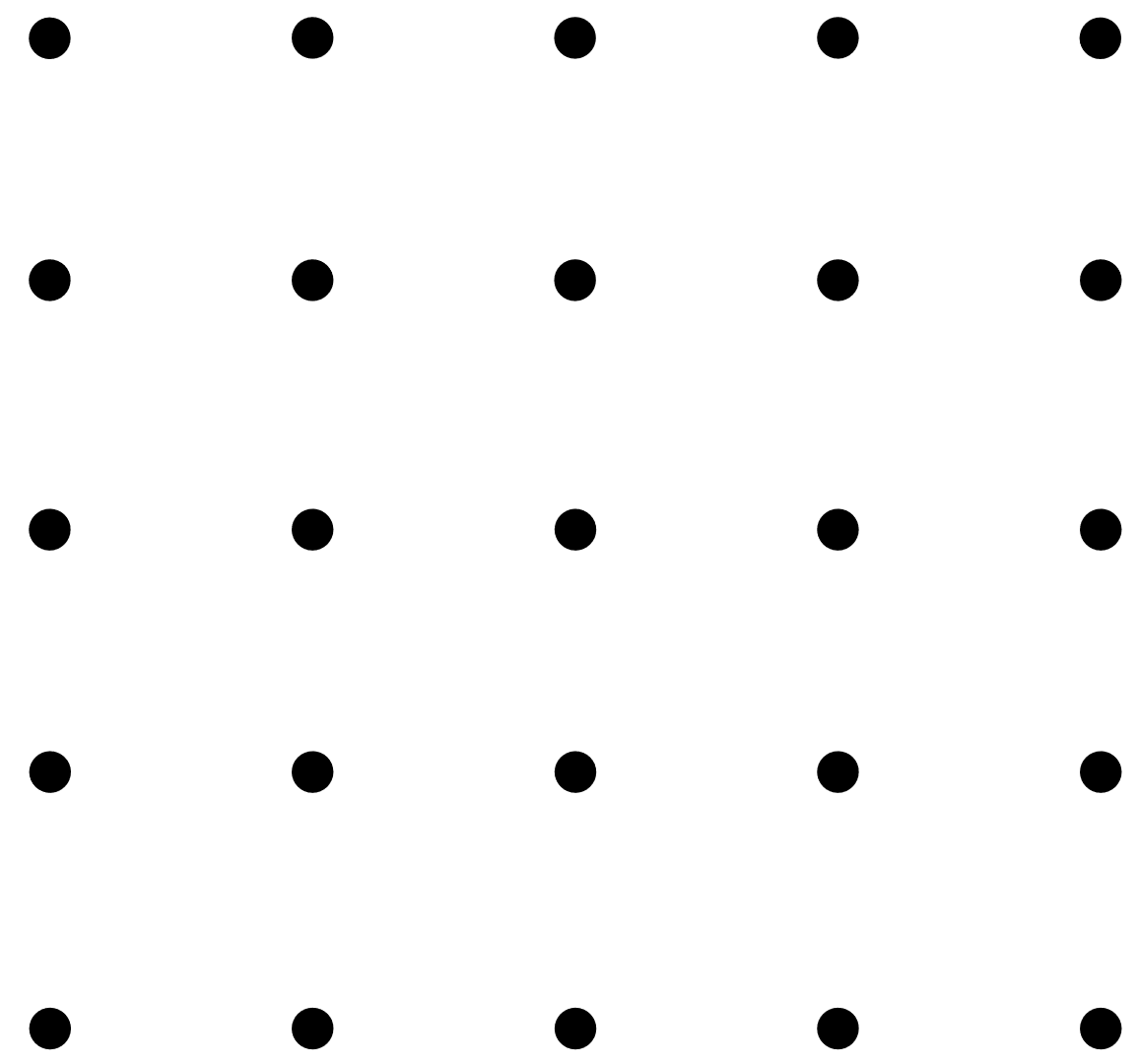 Today's presentation features subject-matter experts with unique backgrounds.
Alyah is an IAAP Certified Professional in Accessibility Core Competencies with 13 years of experience working with disabled communities.
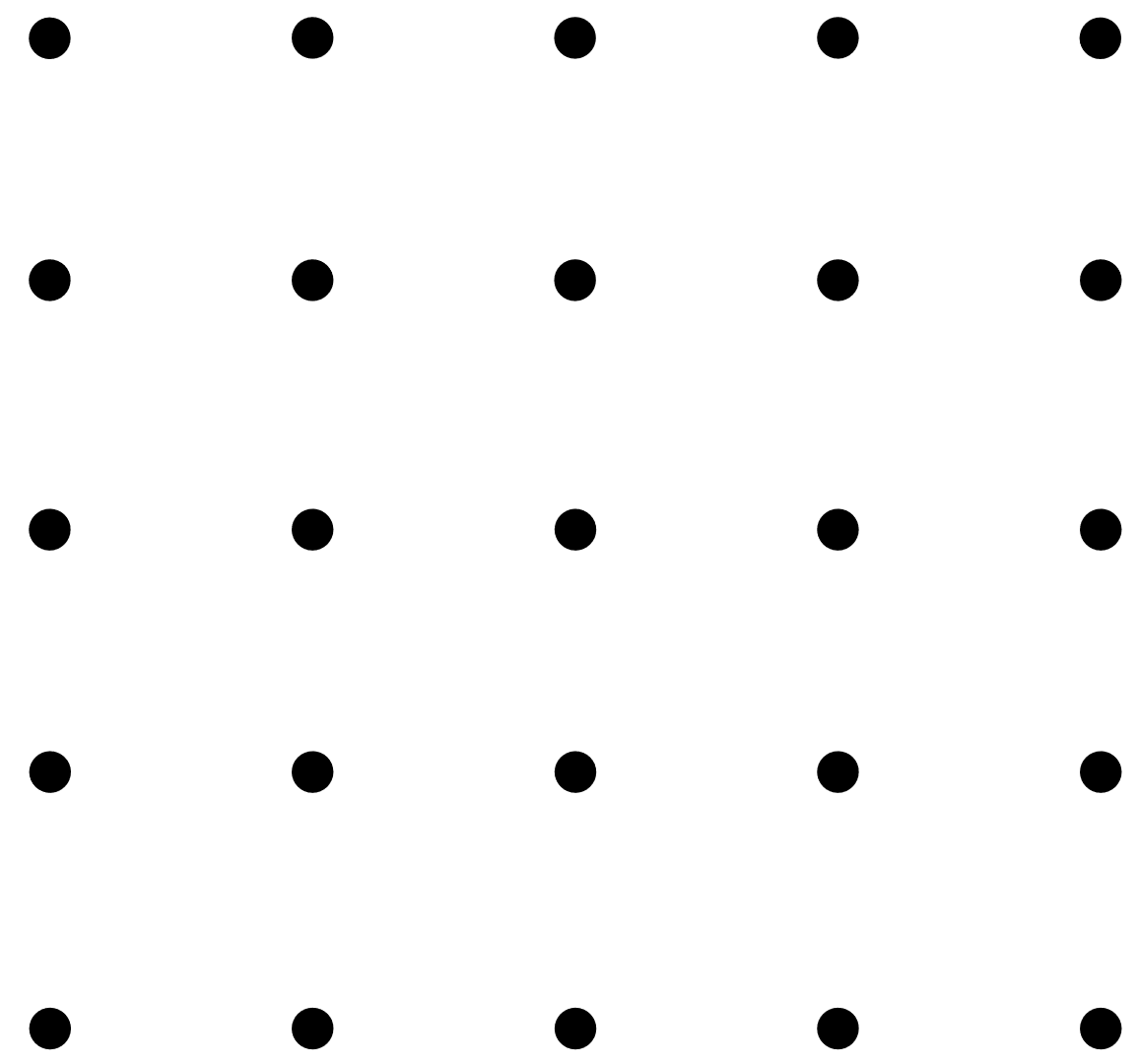 Jessie Galloway
Ability Central, Program Officer
Jessie is a published poet and educator with over 15 years of nonprofit development and program management experience.
[Speaker Notes: Introductions:
Name/Pronouns/Title/Org/Visual Description/Land Acknowledgement/Access Needs are being met 



Hi y’all! I'm Jessie Galloway (she/her), Program Officer at Ability Central/ I am a white woman with short curly red hair, tortoiseshell round glasses, I am wearing a black shirt under a blue blazer, and I currently reside on land once occupied by the Hopewell people in Columbus, Ohio. My access needs are being met today, and I am honored to be part of this panel on inclusion in philanthropy. My journey in this field has been deeply influenced by personal experiences as a queer disabled person with a sister that has multiple apparent disabilities. These experiences have ignited a passion within me for directing funds towards initiatives that promote self-expression, access, and equity to my communities.]
Goals for the Presentation
1
2
3
Today’s Goals
Highlight inclusion and  accessibility as tools to improve your grantmaking.
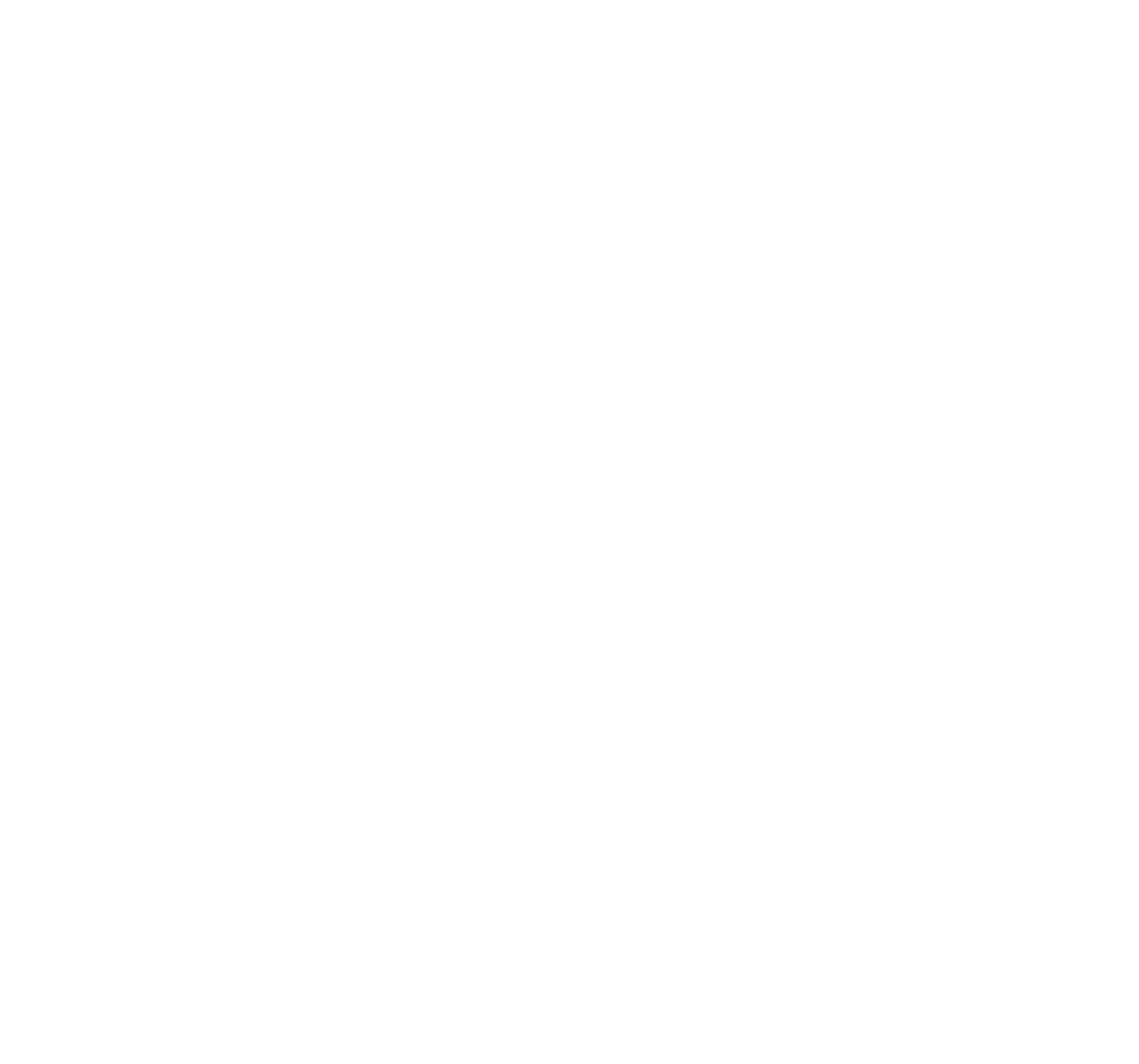 Discuss long-term strategies and actionable steps you can take.
Share our experiences and provide tips we’ve learned on our accessibility and inclusion journey.
Ability Central Introduction
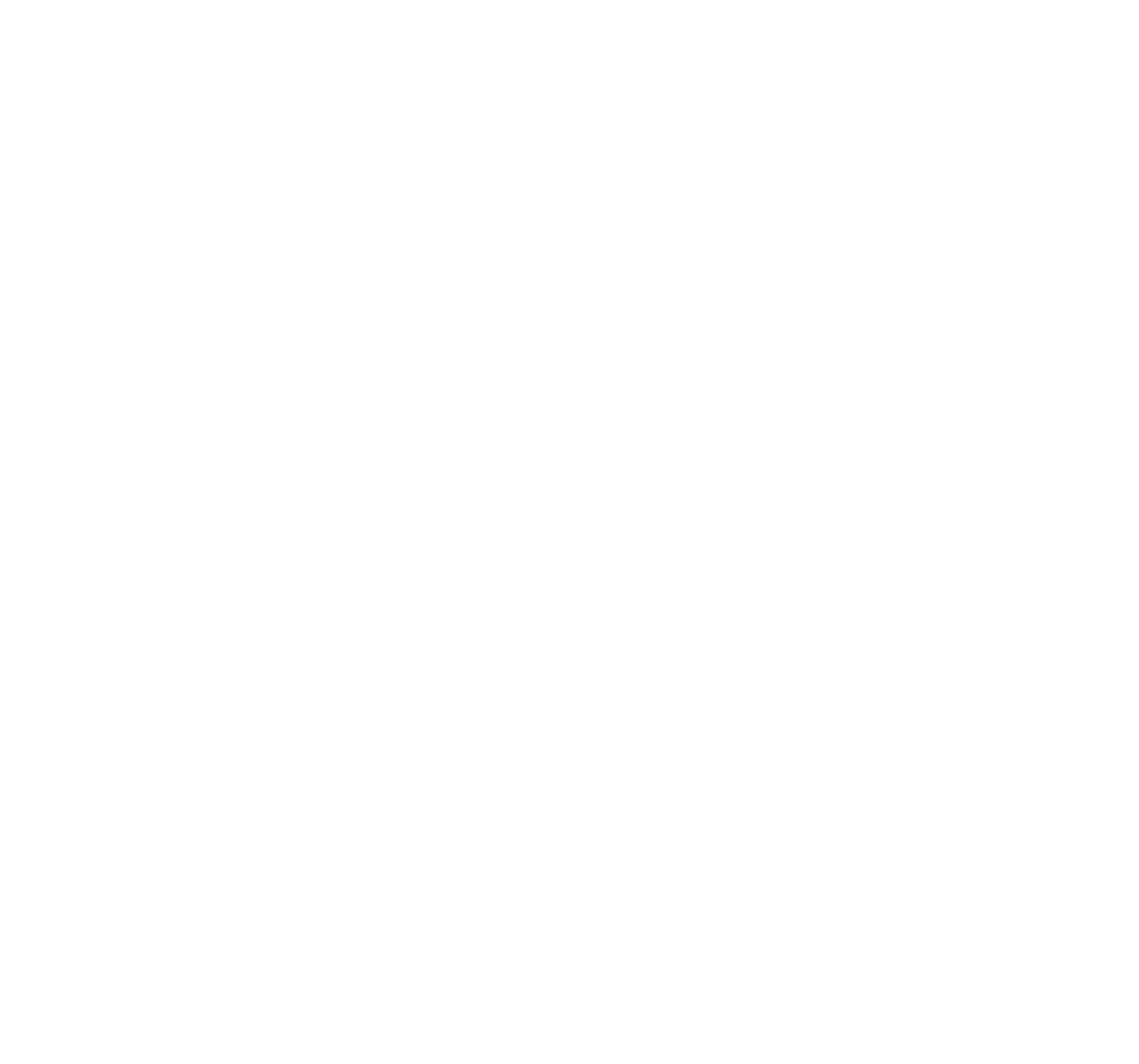 Our Mission 
To serve as a resource, convener, and educator working collaboratively to ensure that people who are Deaf, disabled, and neurodivergent can communicate and access information.
Who We Are
Ability Central is a nonprofit organization that funds disability-focused programs and projects in the state of California.
Our Programs
Ability Central offers funding and technical support to nonprofits serving people with communication disabilities and provides online information and resources about disabilities and communications access.​
Our Vision
A world where all people have equitable access to communication, empowering them to realize their fundamental right and ability to receive information and express themselves.
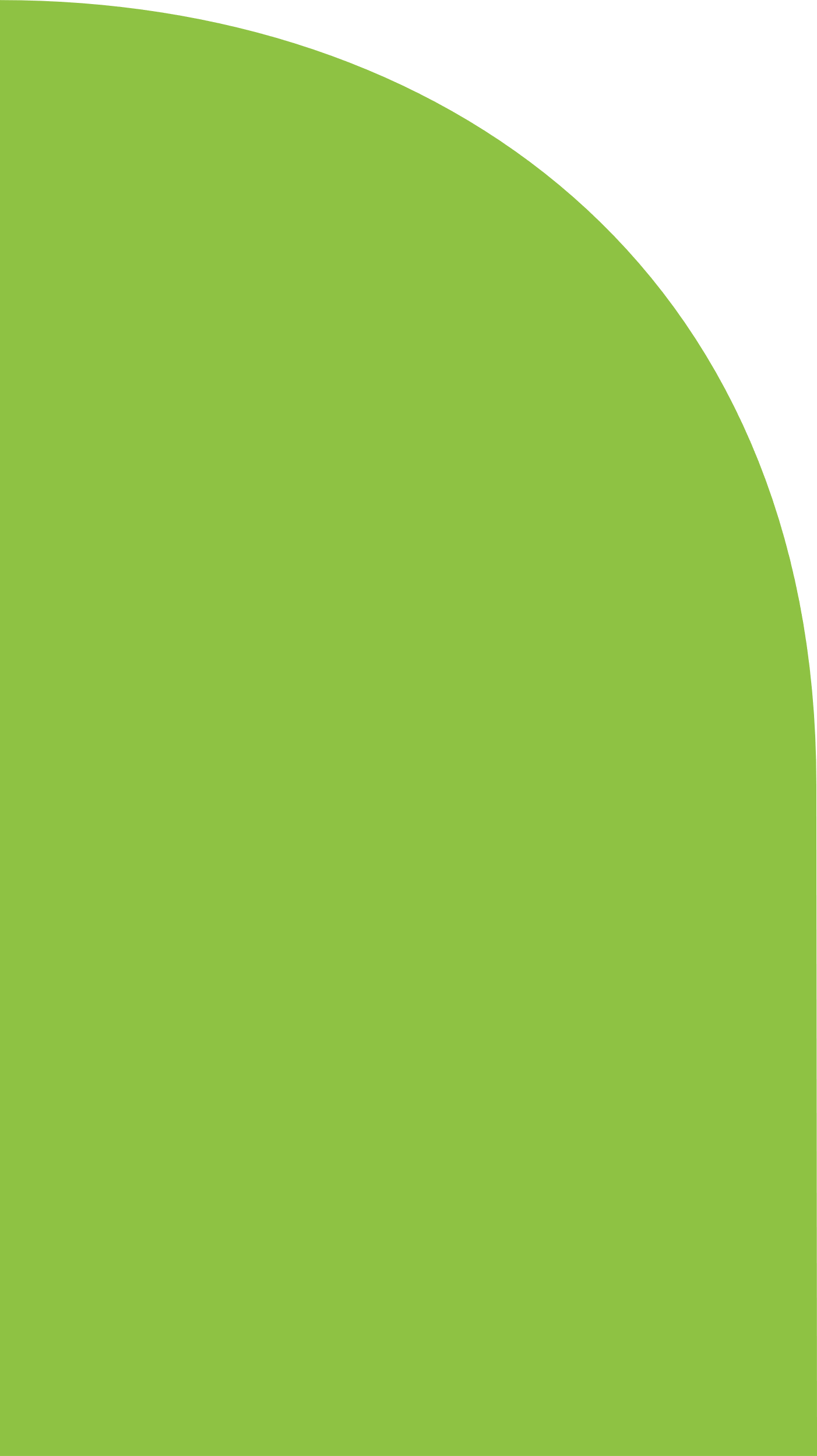 Faulty Foundations
Today’s Landscape
From Compliance to Culture
Take an Intentional Approach
Context Clues
Last fall we presented, “Overlooked and Underfunded,” where we explored the complicated past between disabled individuals and American philanthropy and the lasting results.
General disability funding receives only two cents for every foundation dollar awarded, with disability rights and social justice funding getting only one cent for every 10 dollars.
Accessibility and inclusion aren’t going to happen overnight; there isn’t a one-size-fits-all approach. The best strategies include evaluation and adjustment when necessary.
We have laws that ensure rights, but that doesn’t cut it. Approaching disability as a social demographic and addressing inaccessible practices can fill the gaps.
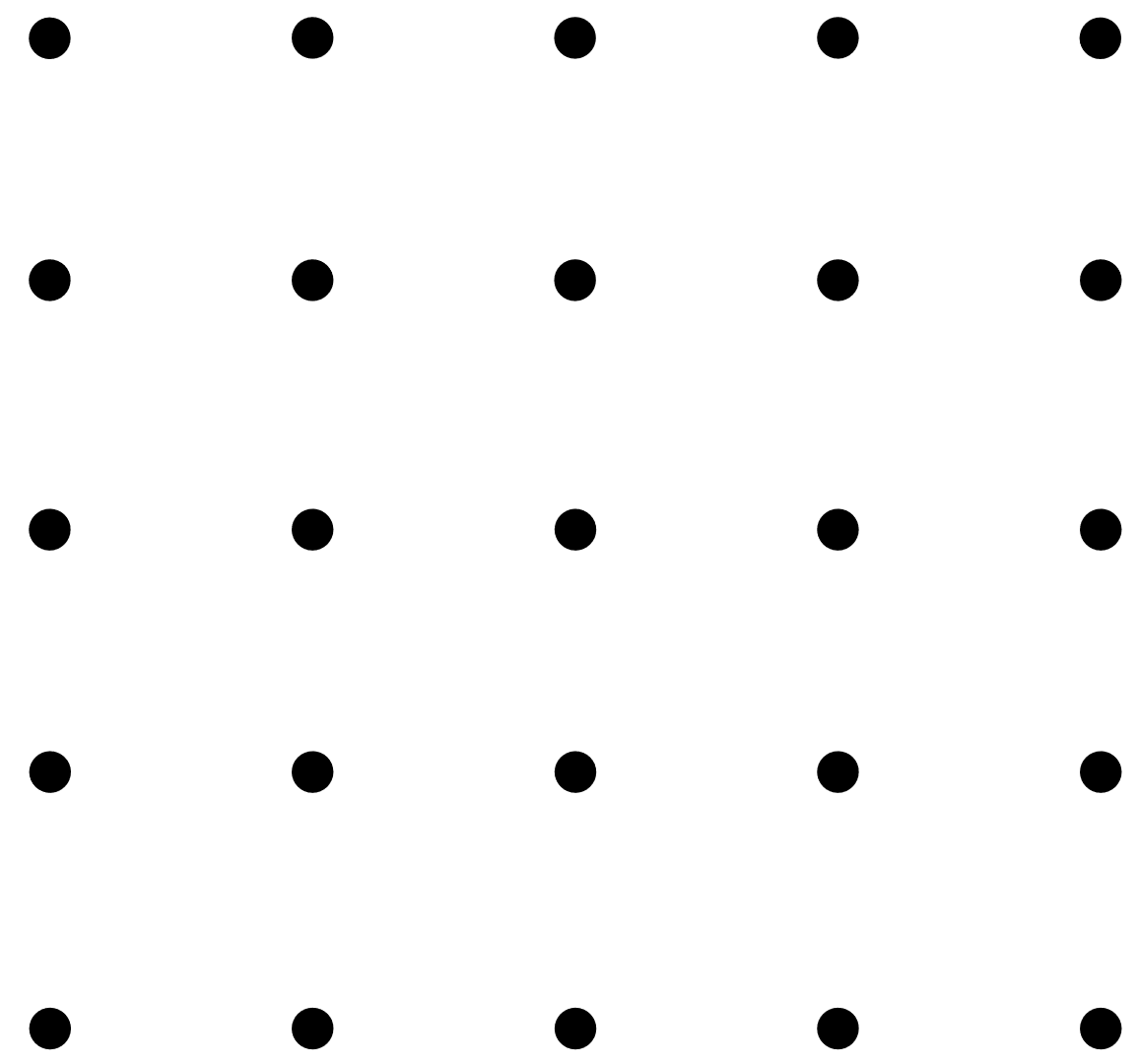 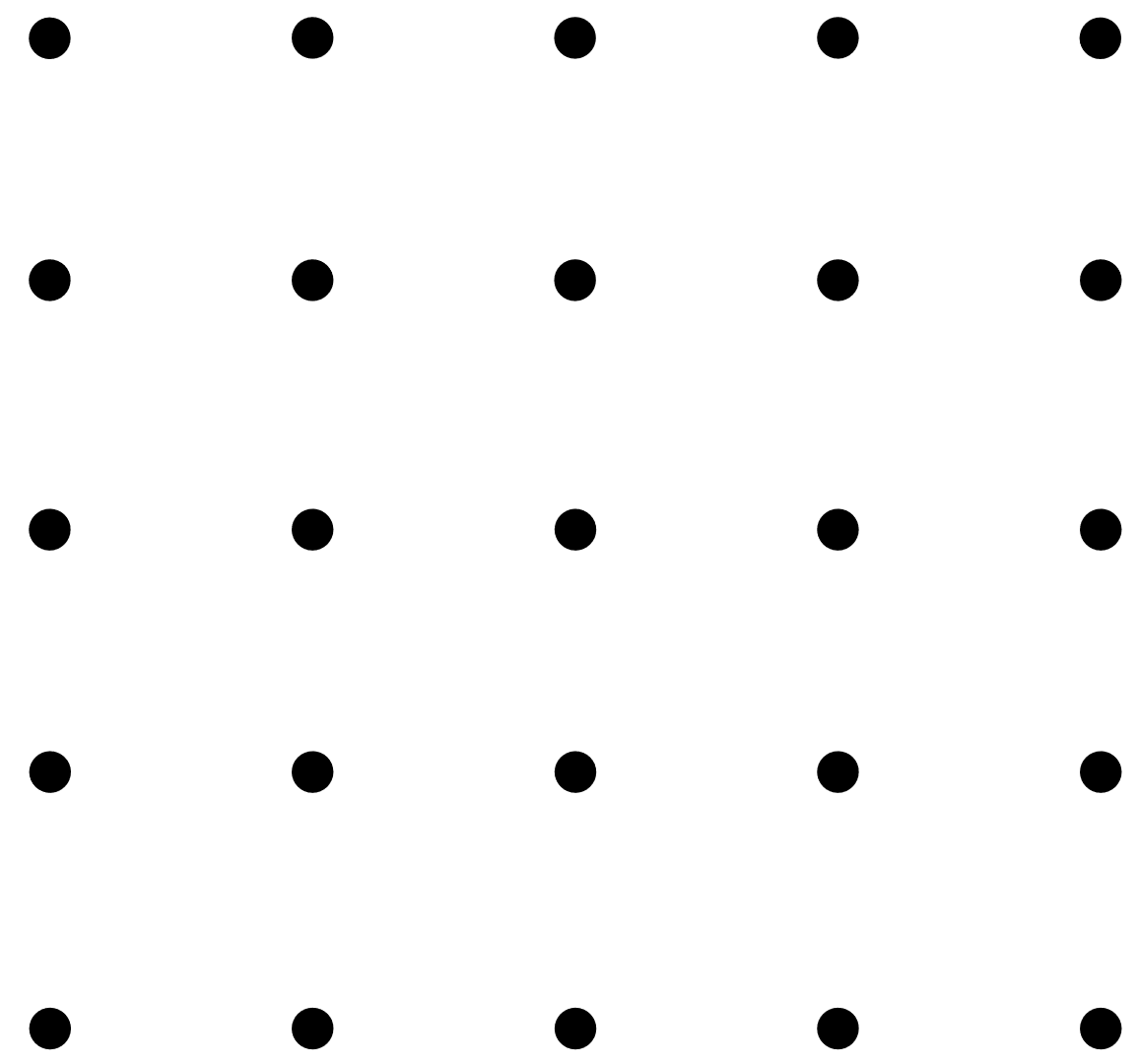 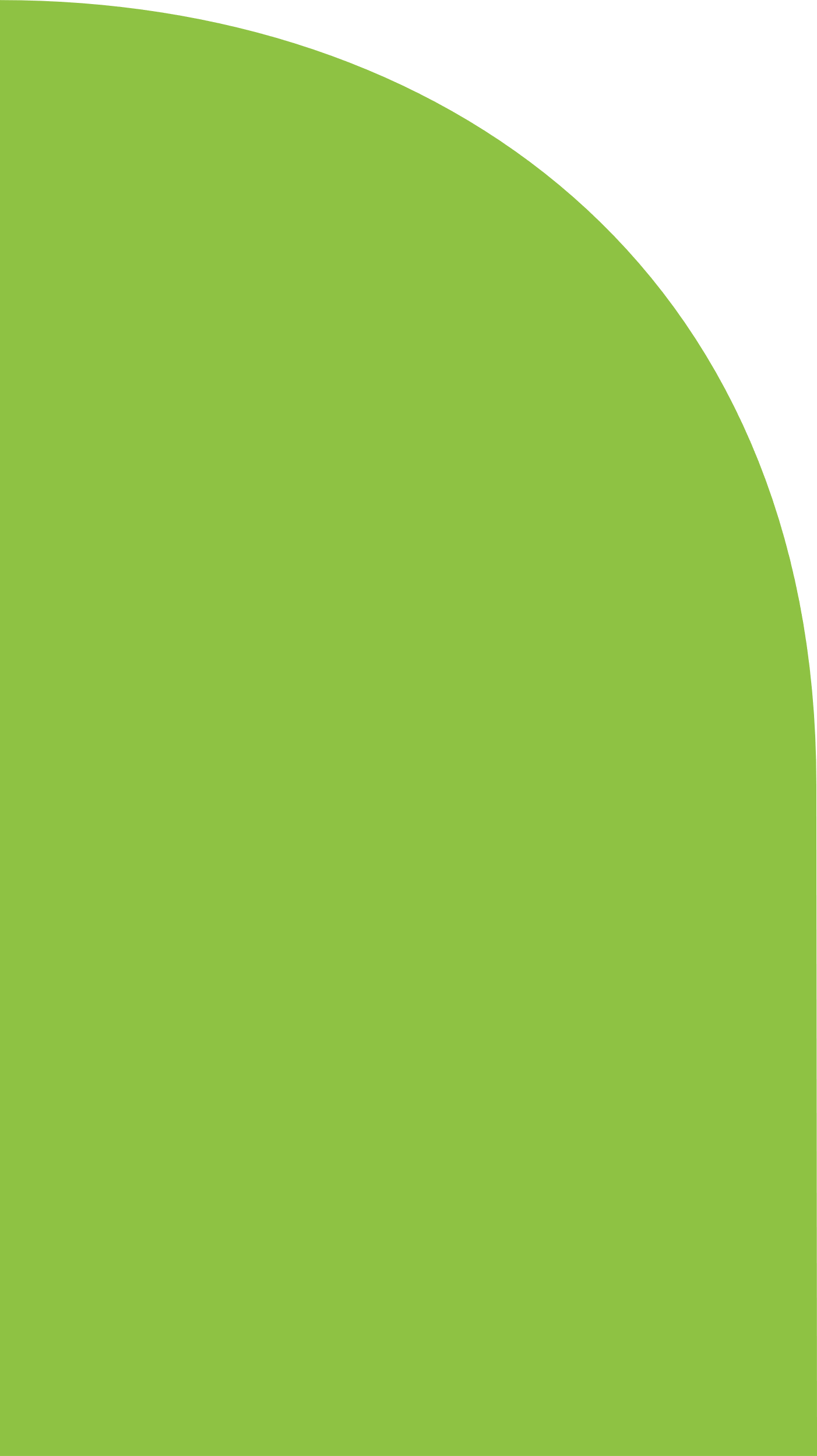 [Speaker Notes: We started a discussion about the things we can do as funders to address the inequities and today we’re going to continue that conversation. Diving deeper into some of the strategies you can take. Leaning on our experiences to highlight the impact that accessible and inclusive philanthropy can have on our communities 
We couldn’t cover all that there is to know in one presentation, so today, we’re going to share a balance of long-term strategies and steps you could take right now to make your grantmaking more accessible.]
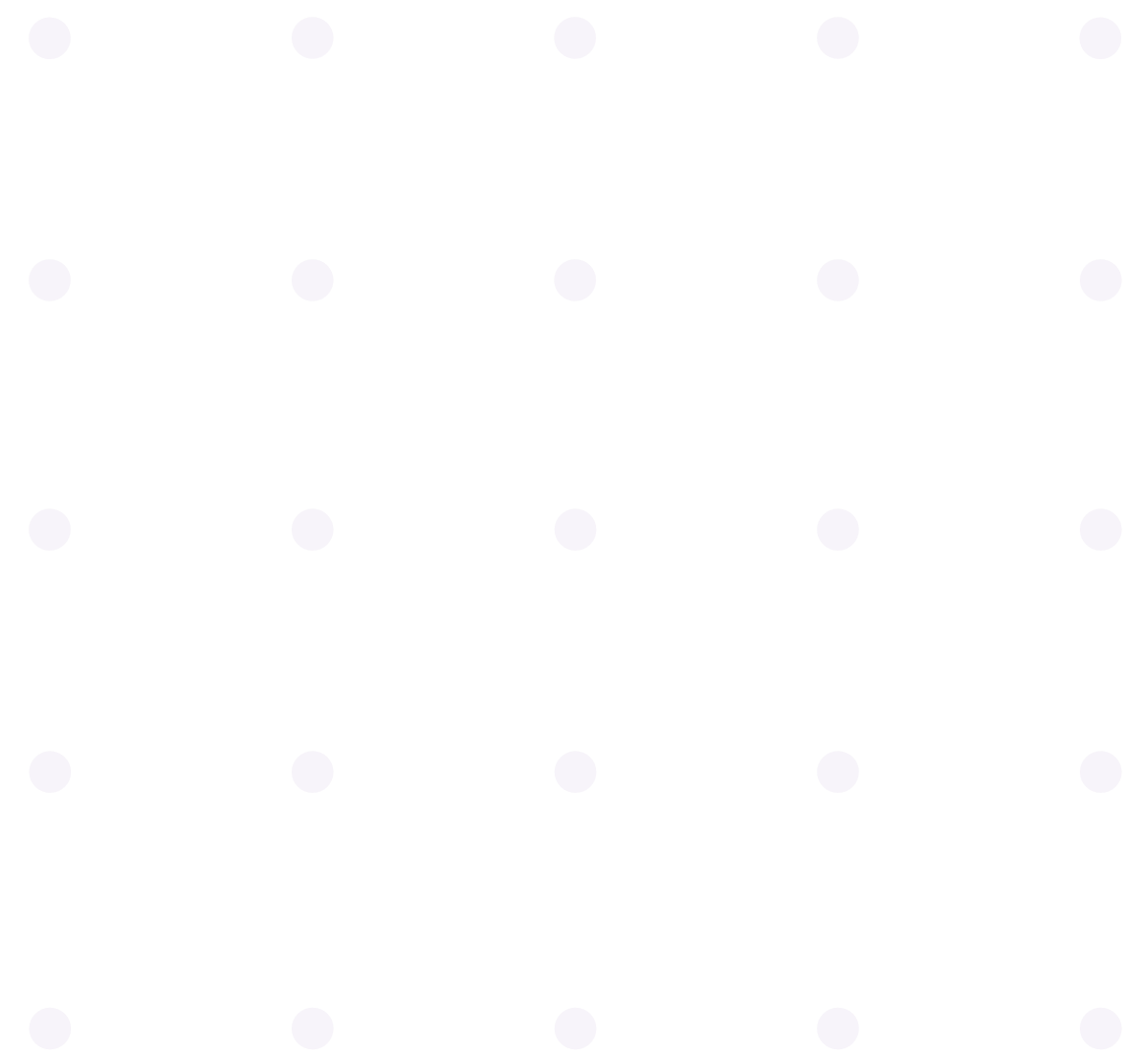 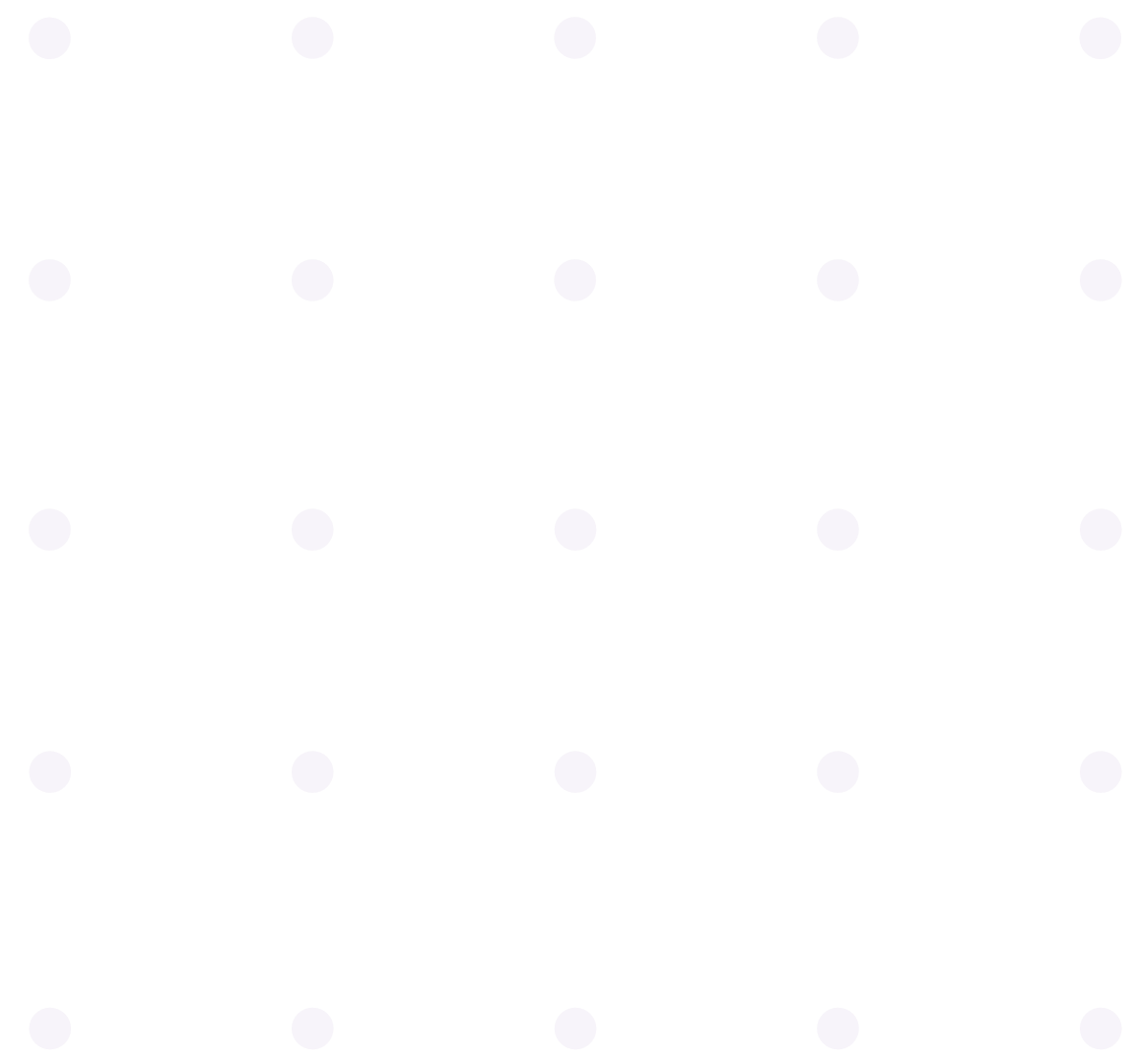 Authentic Disability Inclusion
Strategies for Authentic Disability Inclusion
Communicating Your Commitment
There’s more than one way to let people know that you’re committed to disability inclusion and accessibility.
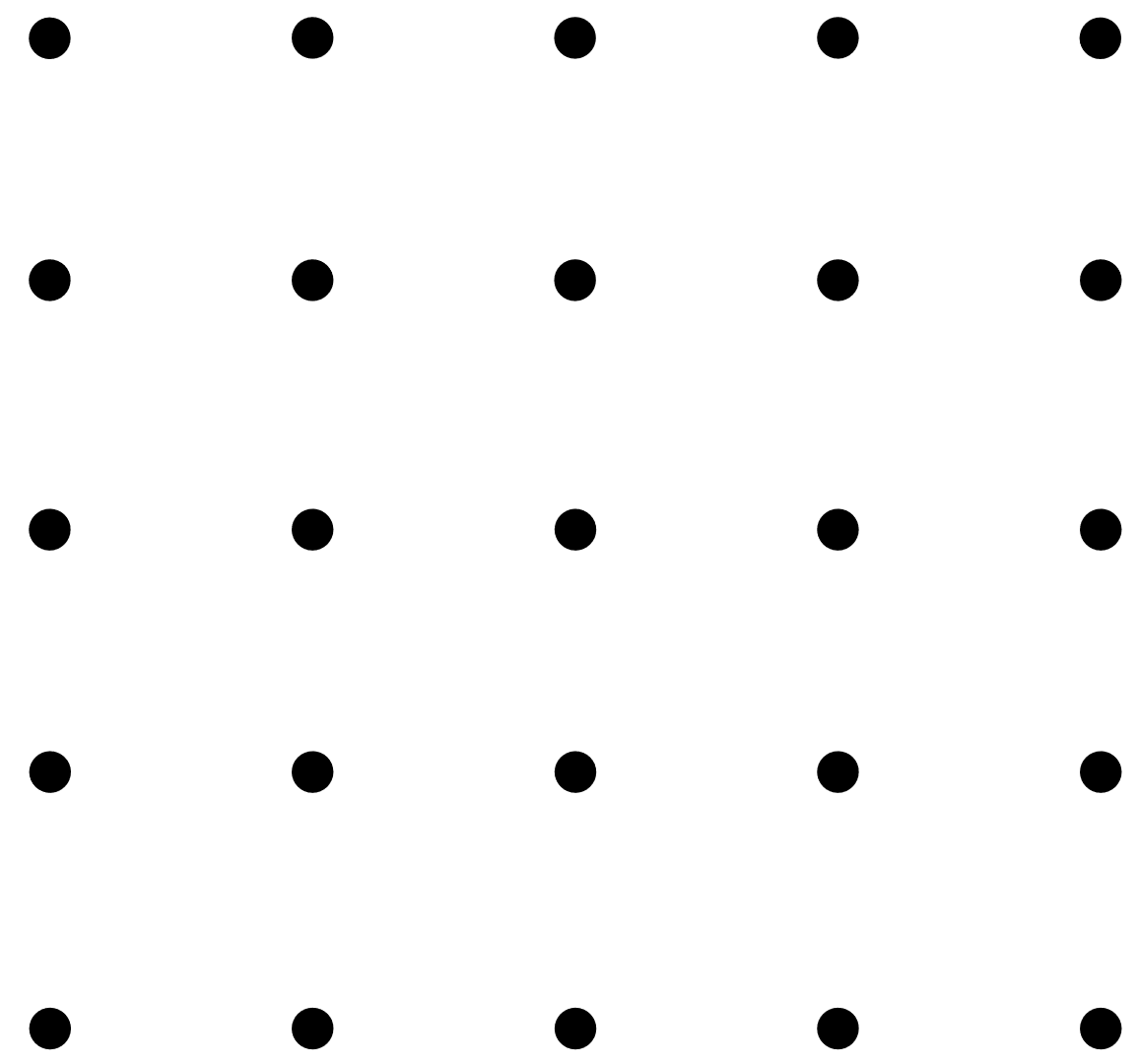 Within Your Organization
Lived experience is an invaluable tool to have on your team and in leadership positions, from executive staff and board members, to advisory groups.
Within Funding Initiatives
Leverage your grantmaking to encourage inclusion through your funding priorities and application process.
"Intention is everything when it comes to disability inclusion." 
– Ryan Easterly, WITH Foundation
[Speaker Notes: Communicating your commitment
Accessibility of communication channels 
Incorporate disability inclusion in language choices.  
Words/phrases to avoid and alternatives  
Adding disability within your DEI statement, at Ability Central, we add an A for accessibility
 

Within Your Organization
Promote disability inclusion internally and externally 
Internally through disability inclusive advisory groups (will talk more about that later) and by using your LOI and application questions to collect information about the accessible and inclusive practices of potential grantees  
Incorporating lived experiences helps funders provide grants to projects that the beneficiaries will find useful and relevant to their lives 
Externally 
You can use your grantmaking process to encourage accessibility and inclusive practices 


Within Funding Initiatives:
You should be looking for disability inclusion in applications too. Ask for disability stats alongside race, gender, sexuality questions. Ask yourself when scoring, how do the applicants know what the community they are serving needs? How do they? Making decisions for the community requires the community at the table.]
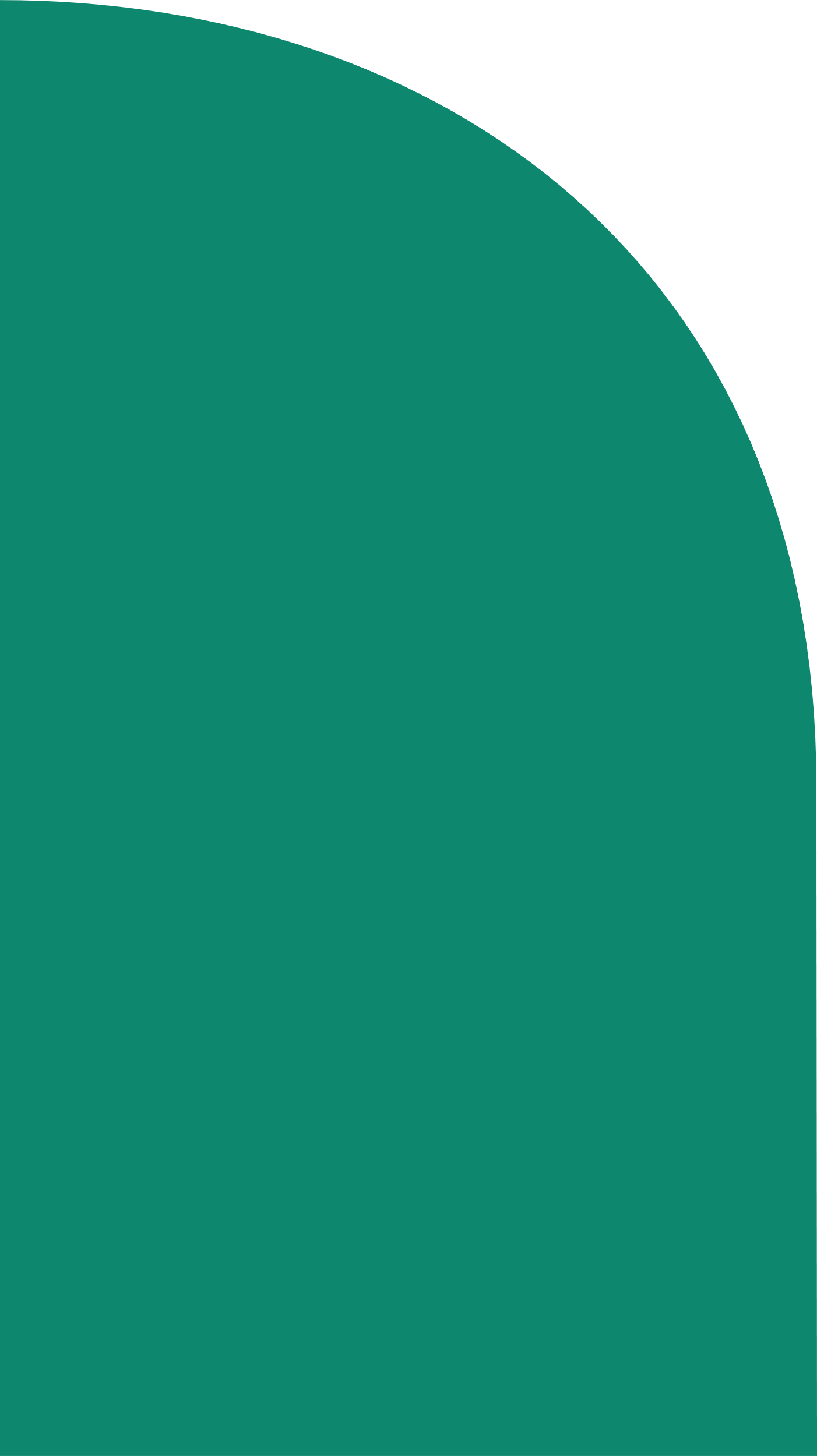 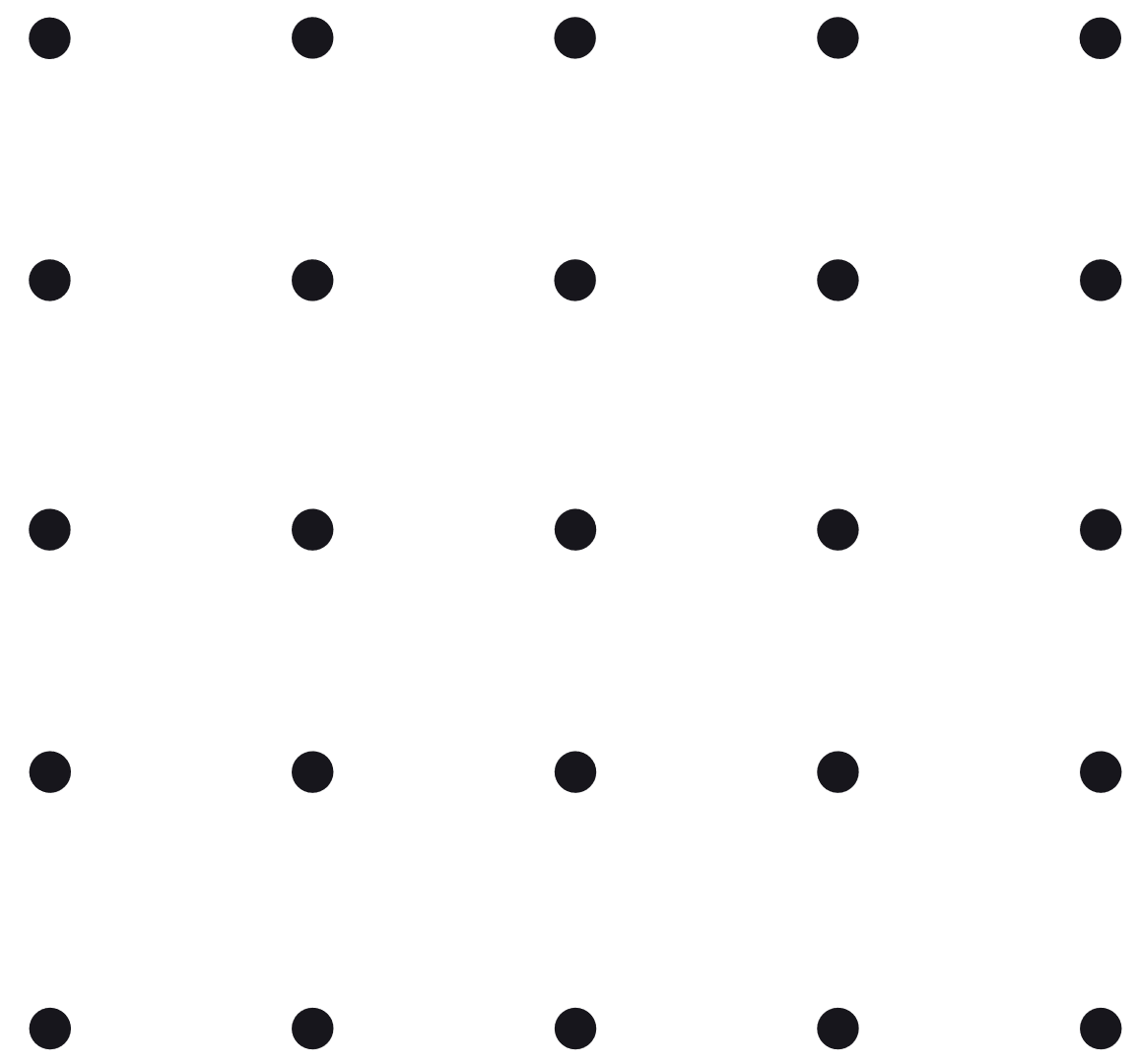 Accessible Grantmaking
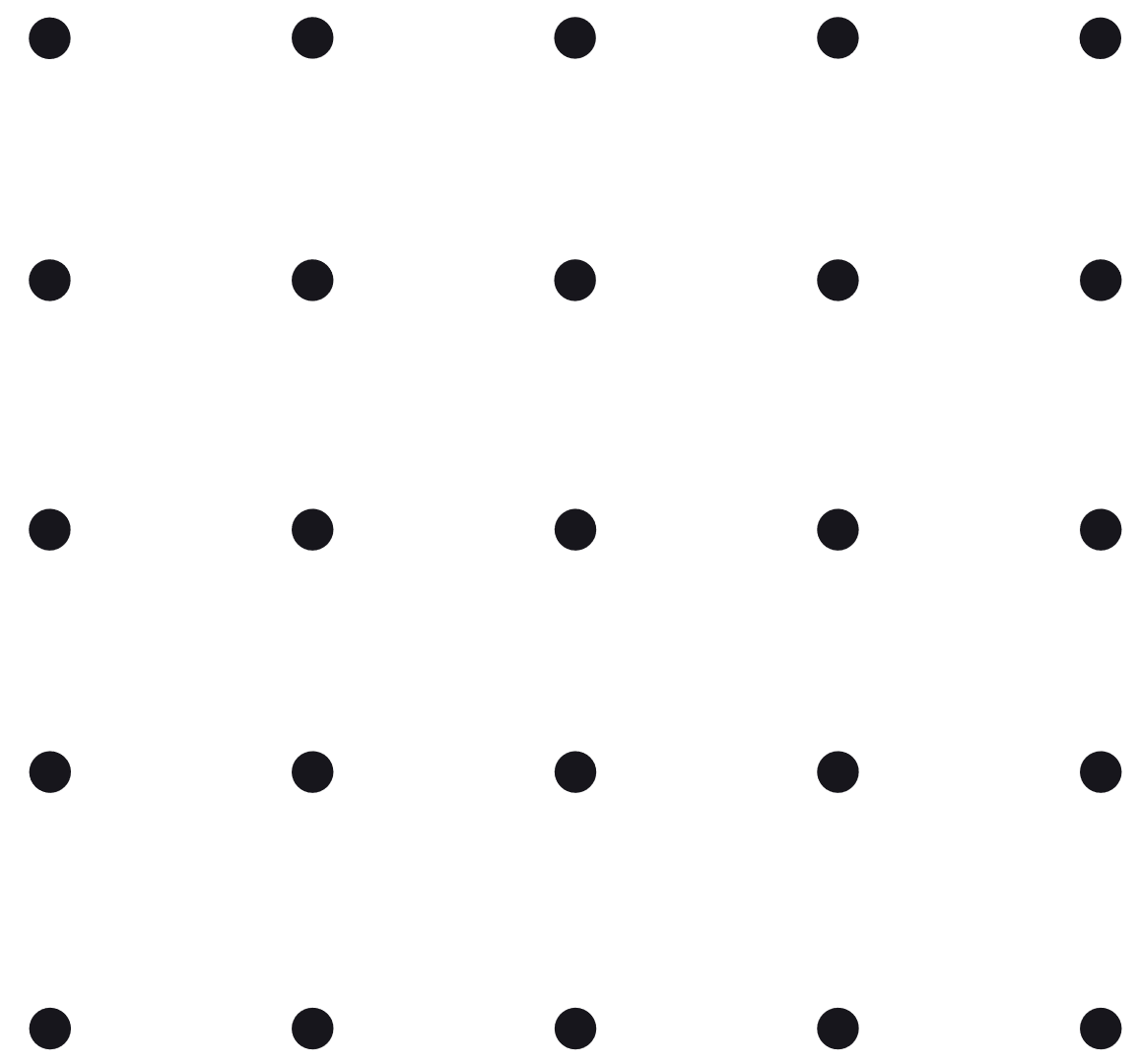 Assess Then Address
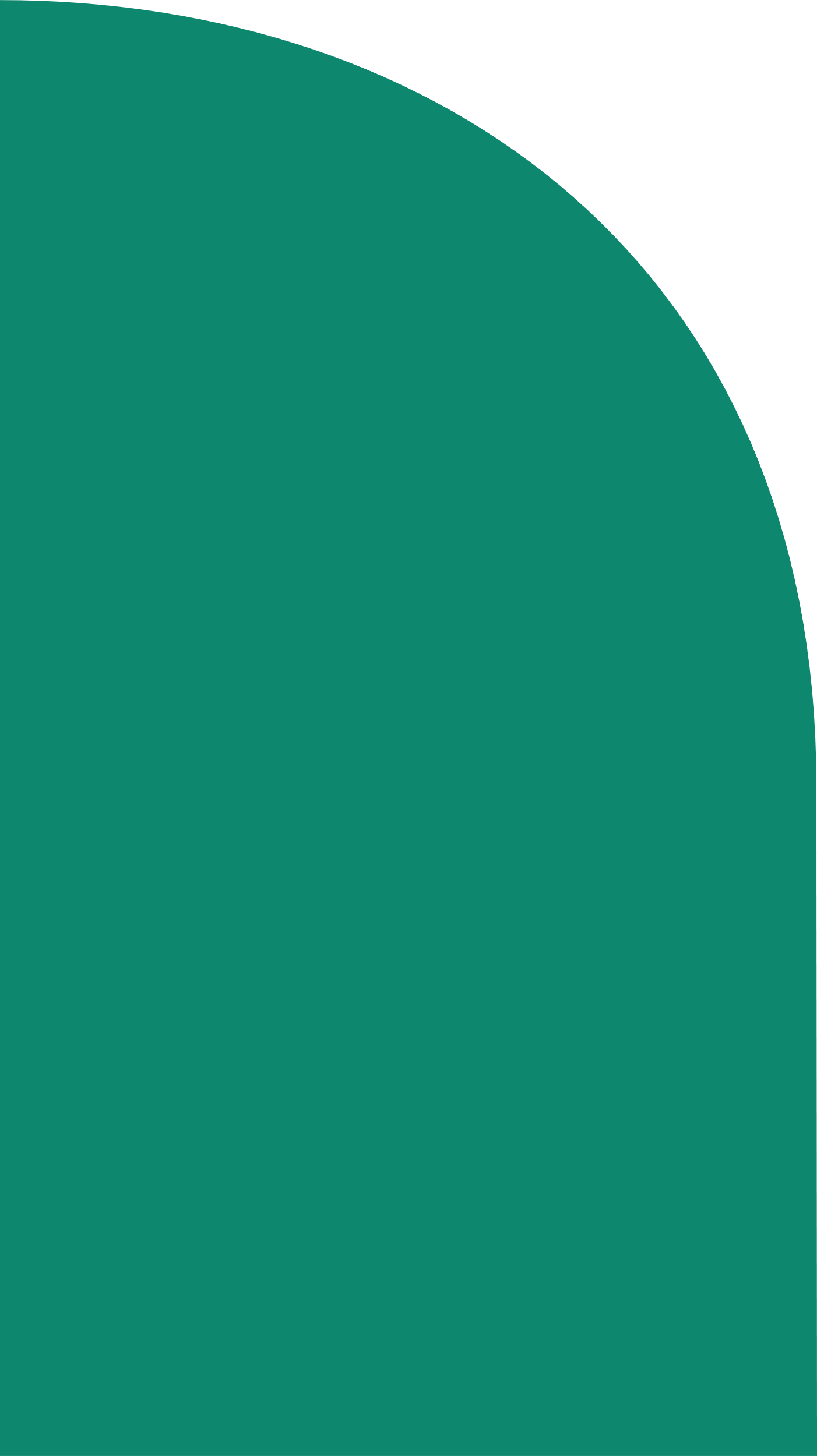 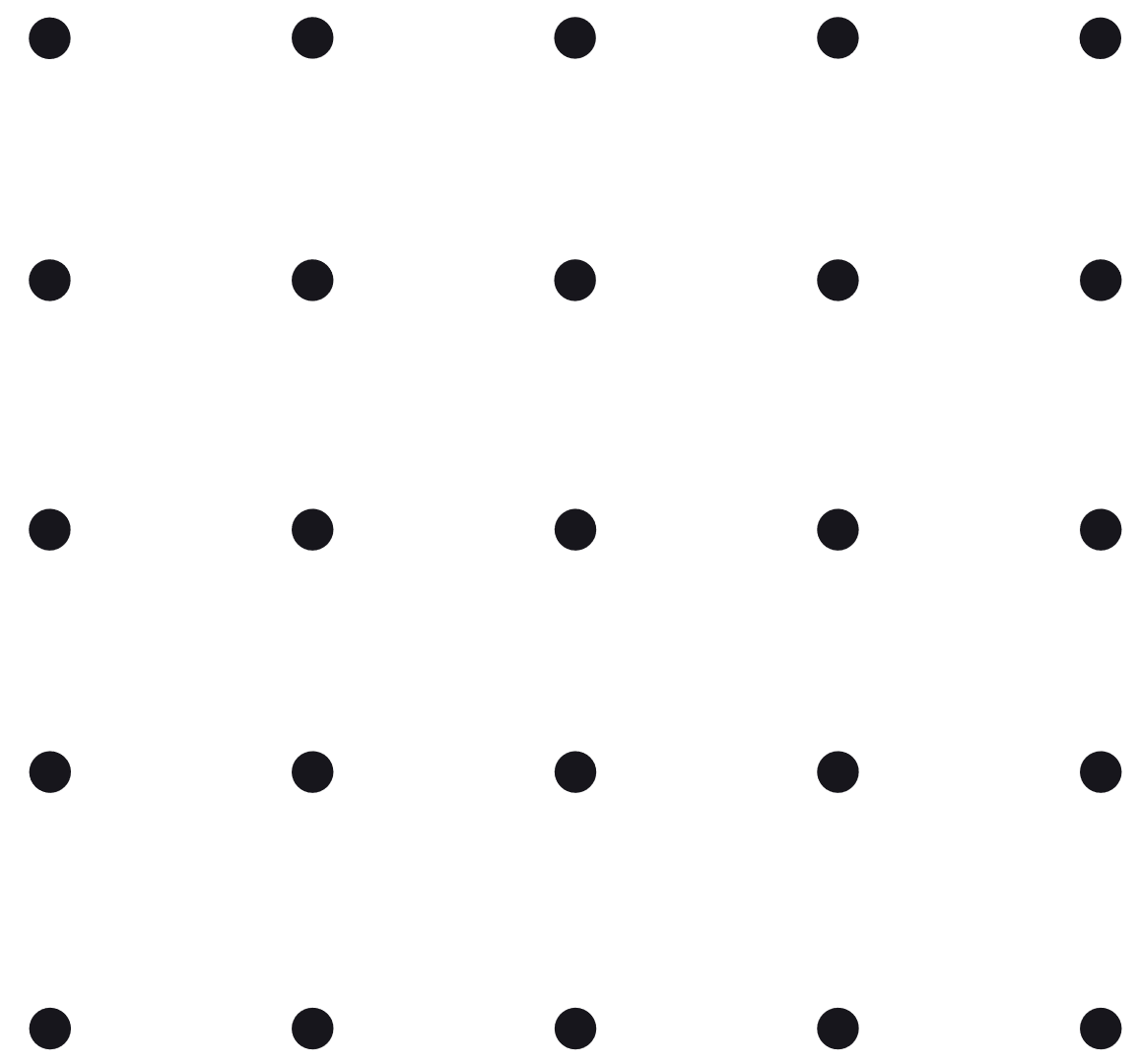 [Speaker Notes: Assess then Address 
- inspired by "You can't really know where you're going until you know where you've been" - Maya Angelou
Quote typically applied to the Black liberation and civil rights movements – how can you avoid mistakes or harmful behavior in the future if you don't know what occurred in the past
Perfectly applicable for accessibility – in order to have more accessible practices, we have to be able to identify barriers so we can address them]
Physical barriers
Attitudinal barriers
Barriers come in many forms, but can usually be categorized as physical or attitudinal.
Identifying Barriers in our Grantmaking Processes
Barriers that affect our environments. In grantmaking, these can be inaccessible websites, resources, grant management systems, applications, informational webinars, venues, and more.
Barriers that stem from our perceptions. In grantmaking, these can manifest as siloed initiatives, treating accessibility as an afterthought, not recognizing disability as a data point in social demographics, prejudice, ableism against disabled leaders, and more.
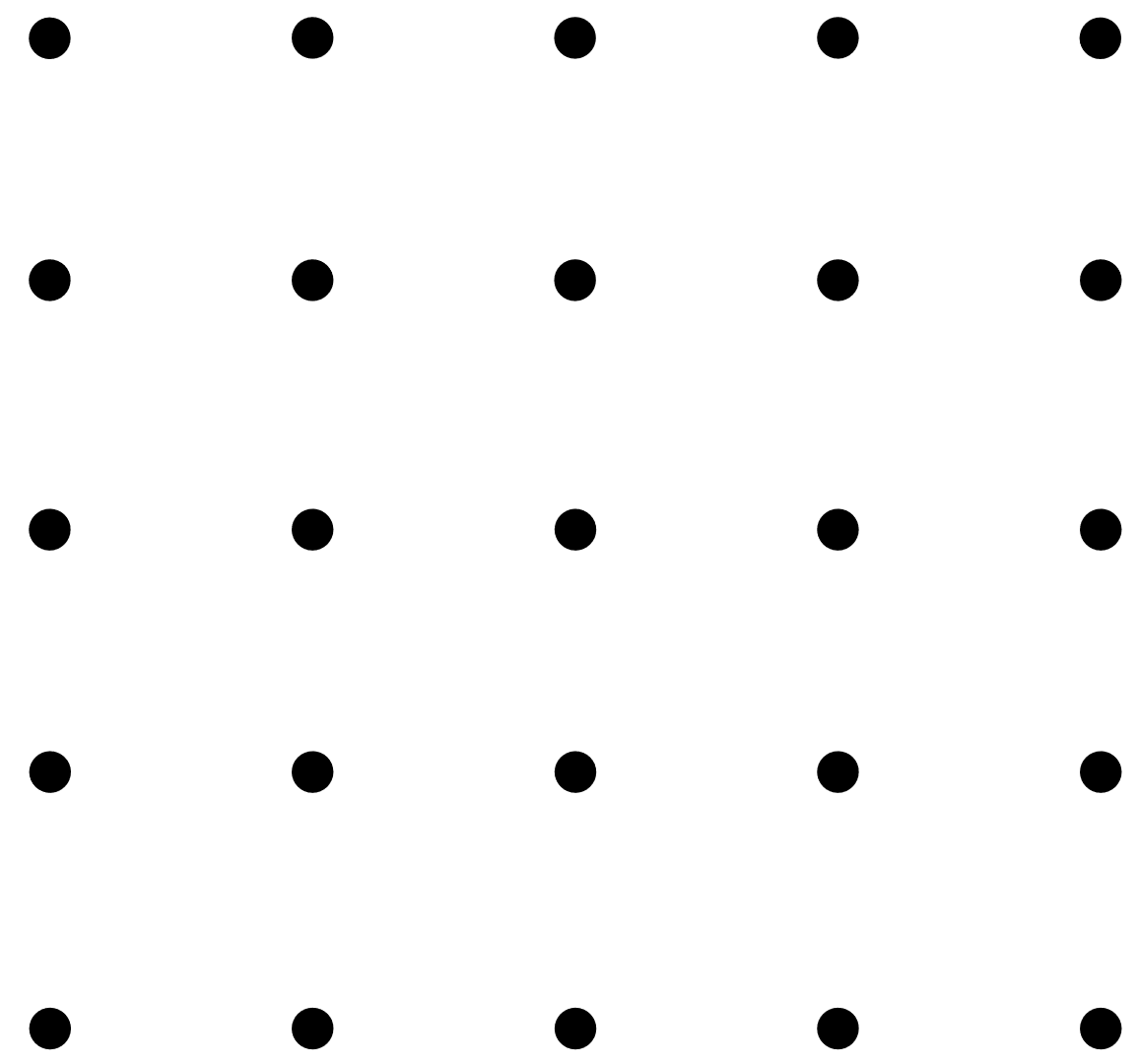 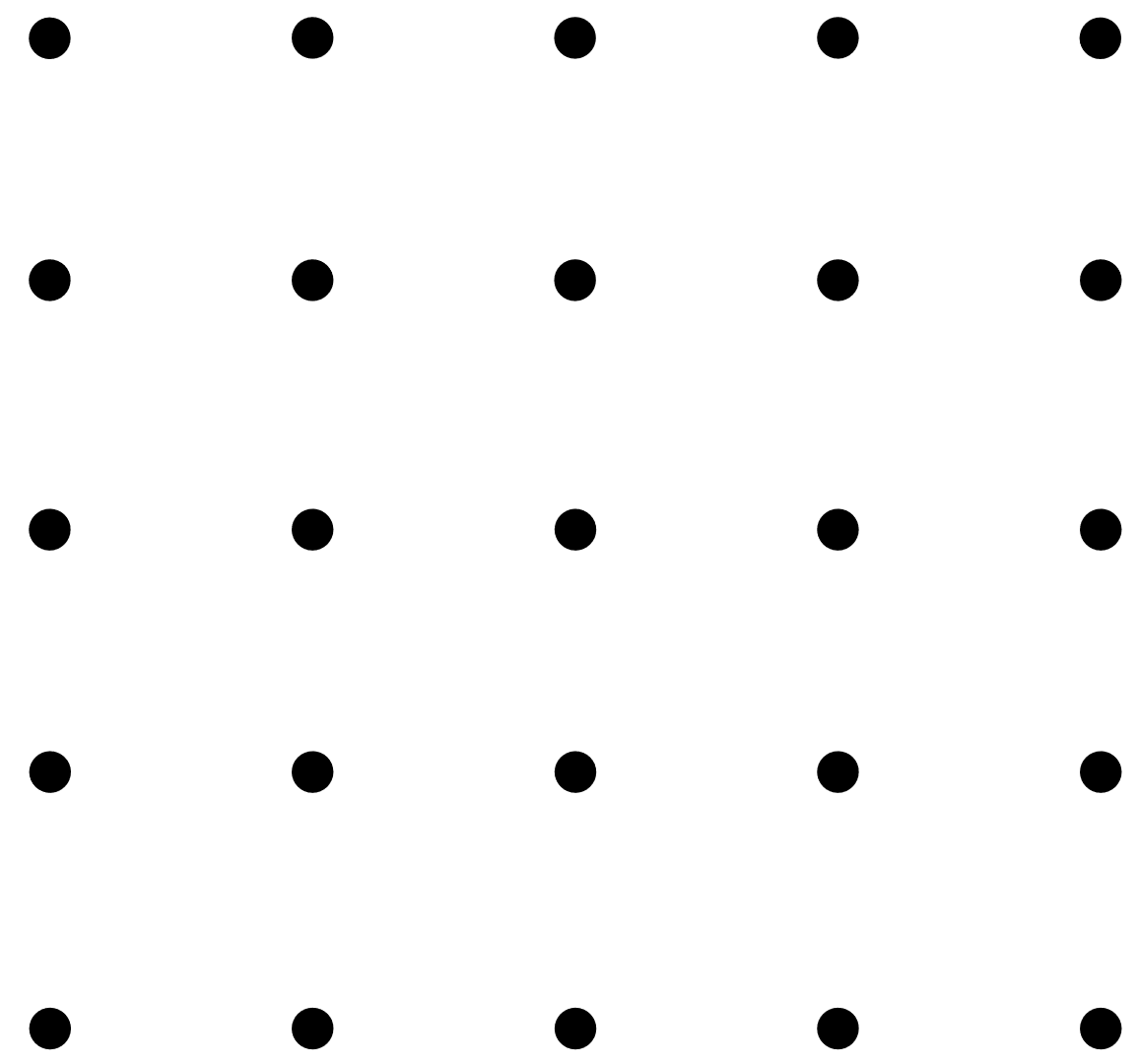 [Speaker Notes: Generally speaking

Physical barriers have to do with the spaces, structures, and places we utilize; can include inaccessible venues, lack of assistive technologies, and absence of reasonable accommodations.
- anecdote re: addressing physical barriers in our grantmaking
Attitudinal barriers, on the other hand, stem from ignorance, prejudice, and stereotypes.  
- anecdote addressing attitudinal barrier]
Areas to Assess for Barriers, Initiative Development
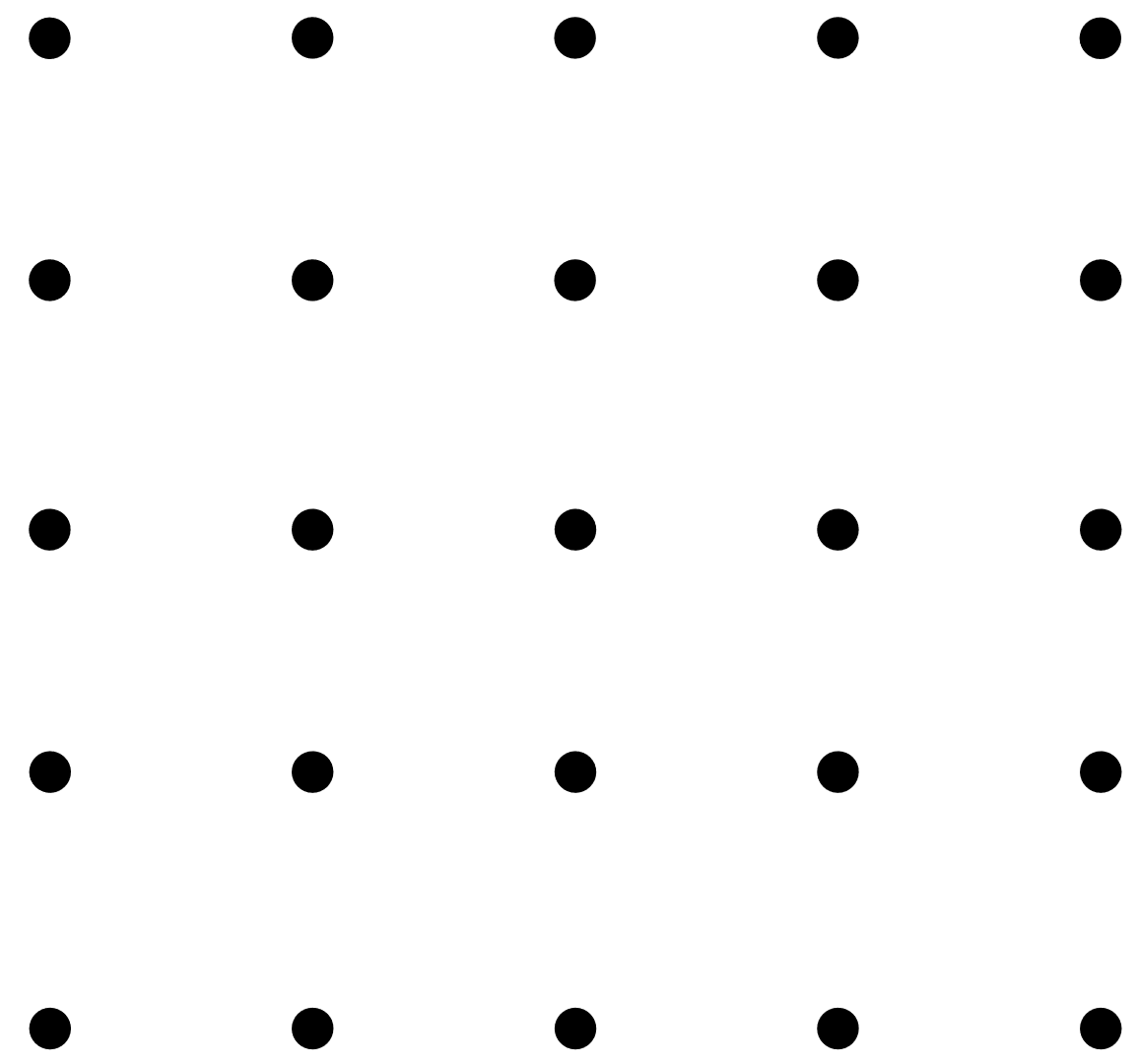 Initiative Development
Areas to Assess for Barriers
Assess existing diversity, equity, and inclusion initiatives for explicit mention of people with disabilities and accessibility. 

Consider an intersectional approach in the design of your funding initiatives.

Explore ways to get input directly from the communities that will ultimately benefit from your funding.
[Speaker Notes: AT #1 – Adding the A to DEI
Is DEI really DEI if it doesn't include people with disabilities? Disability can and should be included in these efforts. Adding an A or accessibility to DEI strategies is a great way to make progress. Accessibility makes DEI strategies more robust by ensuring that everyone can contribute and participate in the ways that are best for them. It increases equity, expands diversity, and leads to more holistic inclusion.

JG#2 -Intersectional Approach  
What's not intersectional: A group of people who are all of the same identities, genders, ages, races, classes, and lived experiences leading decisions for those that are not like them. The disability rights tenet, Nothing About Us Without Us should be applied in all funding decisions. 
 
What is an intersectional approach? One that considers and reflects the identities of and listens to the communities that it is serving and its big decisions are guided by the voices that are most impacted. 

JG #3 At Ability Central, the program officer, advisory group, and many members of the Board of Directors have disabilities. We created a community advisory group comprised of individuals with disabilities to provide input on the unmet needs in the disability community. The Advisory Group evaluates our grant applications, and we take their feedback into consideration and ask their questions of proposals in our applicant calls. The advisory group meets twice a year to help shape our priorities for the following year and to then provide feedback on the proposals we receive. The Advisory Group members are paid stipends for their participation. If you are serving a marginalized community you need to have members of that community at your table making decisions. Also, Pay your Advisory Group members for their service and expertise!]
Areas to Assess for Barriers, Promotion
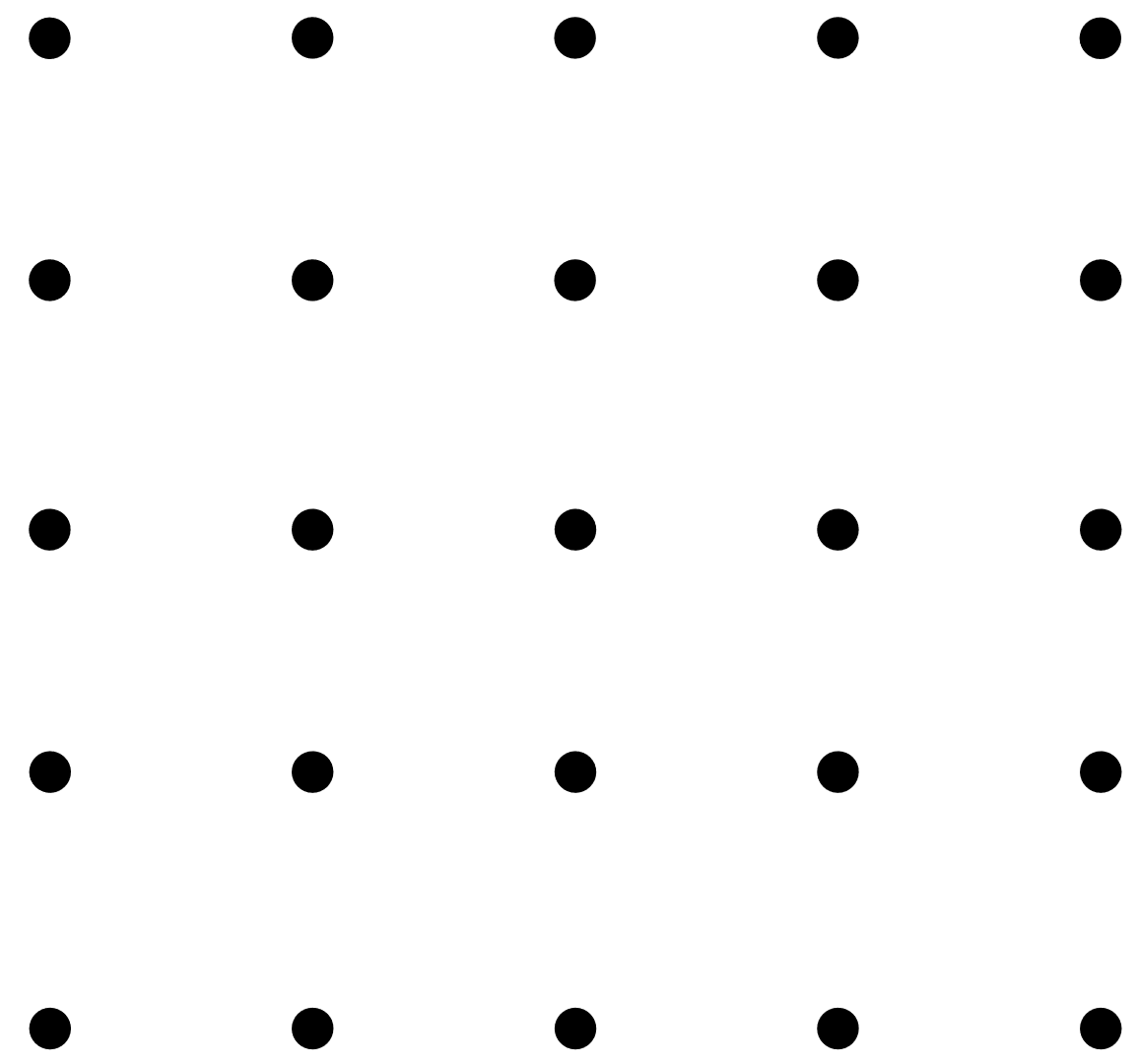 Promotion
Areas to Assess for Barriers
Communicate your commitment to accessibility through your social media. 

Leverage the accessibility tools built into the technology and software you already use to your advantage.

Offer accommodations for any pre-cycle webinars or informational calls that you host.
[Speaker Notes: How you spread the word about your funding opportunities impacts who will apply. Social media is a powerful tool to reach new audiences and to demonstrate your commitment to accessibility. 
Color contrast
Image description in the caption
Camel case hashtags/hashtags at the end of the post 
 
Built in Accessibility tools: The software and technology we use every day have accessibility tools built into them. Some are better than others, but they're there. Microsoft has done a lot over the last few years to improve the accessibility of its products and make them readily available. They have a library of accessible templates for word, excel, and powerpoint that can be found on their website, or by opening the desktop application, selecting file > new > and searching for “accessible templates” in the “search for online templates” box; If you want to check existing documents for accessibility, Microsoft products have accessibility checkers in the review settings that will tell help you identify and fix most issues. 

Alt Text, Captions on SM, websti

3. JG--Offer accommodations for any webinars or applicant calls that you host. That means, being prepared to offer and pay for ASL interpretation, live captioning, also providing screen reader accessible documentation and materials sent ahead of time. Also, when presenting, maintain an even tempo or pace to allow the interpreter and captioner to keep up, and also describe the images on your slides if they are pertinent – like graphs, etc. rather than saying, “as you can see here”]
Areas to Assess for Barriers, Application
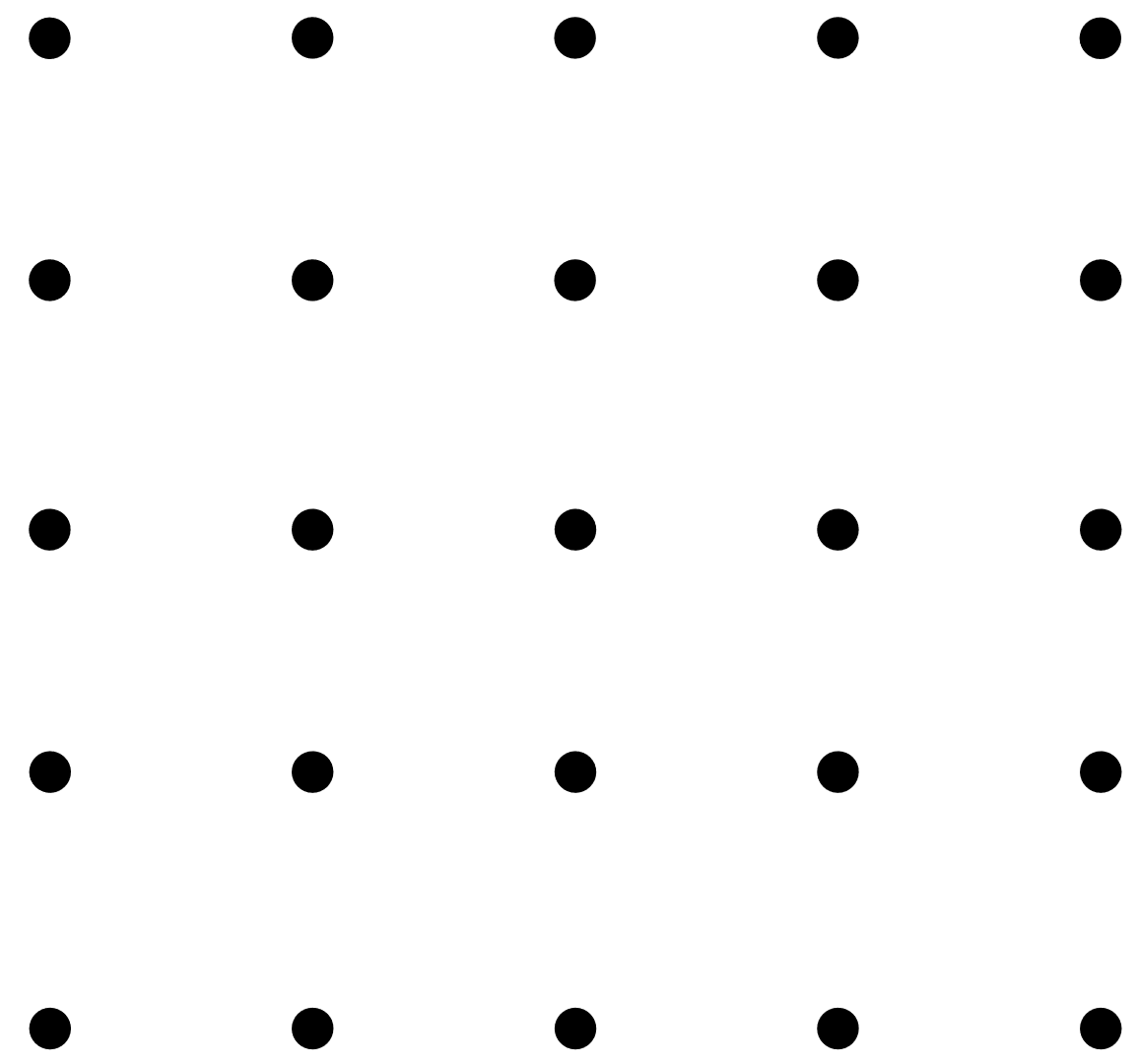 Application
Areas to Assess for Barriers
Consider the accessibility of your grants management system.

Be willing to offer and/or accept alternative formats.

Stick to plain language, avoid jargon, and always define acronyms.
[Speaker Notes: JG to build out notes here. 
Whether you have a grants management system or a downloadable file on your website, an accessible application is necessary for disability inclusion. In addition to the digital accessibility elements, it is also important to consider language choices, how you word questions, and how you communicate scoring criteria. As a development professional, I always found the unnecessary compound questions with ridiculously small character counts especially frustrating like, "Identify which communities you intend to prioritize in your project, your relationship to those communities, how will you reach them, and, how will they be included throughout your project?" These are four separate questions. You have the opportunity here to guide the applicant with your questions and character counts if you are intentional and thoughtful. One thing that I've always appreciated are example answers or the scaffolding of the answer, like "With Ability Central funds, ____ will...And, one thing that I've begun doing in order to simplify the application and to provide examples is to fill out our application as though I'm a grant writer at a fake organization. Time yourself. Revise anything that was hard to answer or interpret. And, at the end of the application, Ask the applicants how it could have been improved. 

Also, be transparent about your scoring criteria. Provide it to the applicants. Your scoring criteria should be guided and formulated by your intentions and initiatives. You have the opportunity to foster more inclusion in the field here. Ask about demographics of leadership and communities served and include people with disabilities as an option. You can ask folks how they will ensure the accessibility of people with disabilities in their projects, performances, events, etc. And, if you provide budget templates, include line items for accessibility, like ASL or captioning, etc. 

Use plain language. Define terms. Avoid acronyms – we've all encountered the alphabet soup of acronyms in one form or another. Spell it out at least the first time with the acronym in parenthesis following. If you ask for a P&L, just spell out Profit and Loss Statement, and what that should include like income over expenses. 

Be willing to offer your application in a format that is accessible to someone requesting it. I've found that the people using screen readers that I've worked with prefer an accessible word document over a pdf. But, that means it must use the style guides or follow Word's accessible templates. But, honestly, the best thing to do is to ask the applicant what they prefer.  

Currently, we use Foundant as our GMS, and it is relatively accessible with one flaw being the pdf generated application is not screen reader friendly which we learned quickly when our advisory group members that are Blind let us know.]
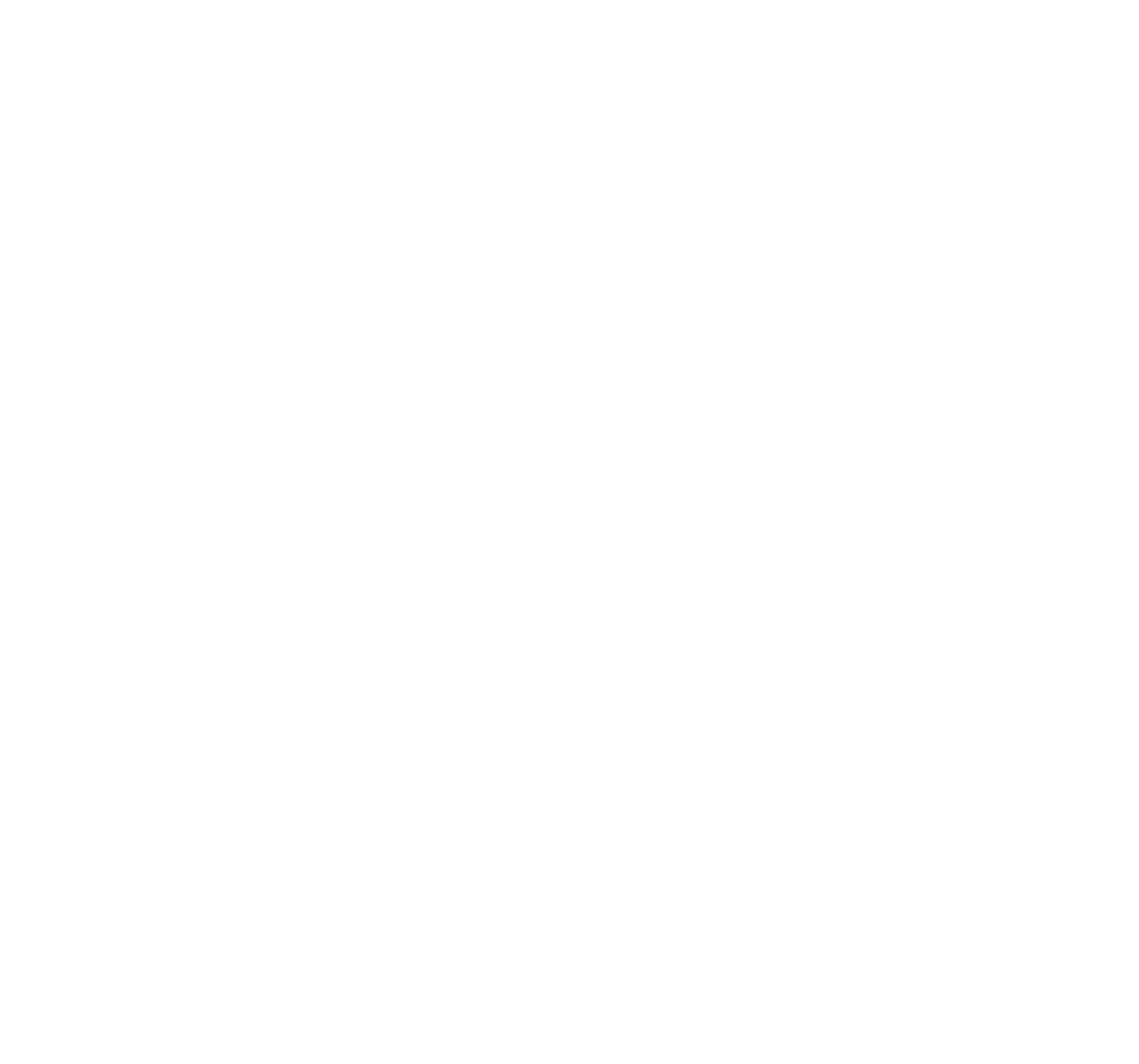 Actionable Steps to Take Today
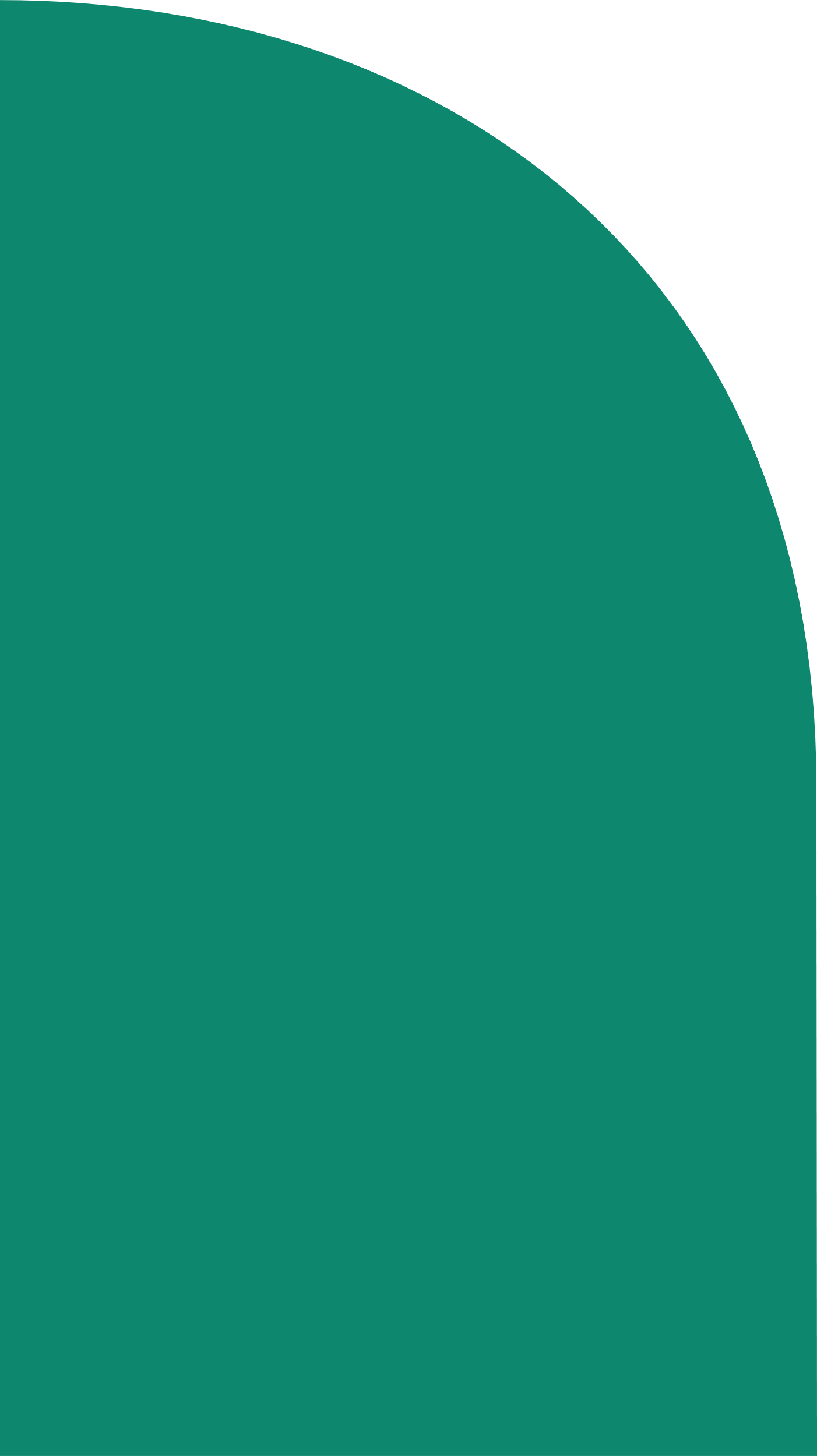 Treat lived experience as expertise.
Be direct. Inquire about access and inclusion plans.
Money talks!
Be flexible and open to new approaches.
Encourage grantees to allocate specific budget line items for accessibility and accommodations, including compensation for people with disabilities in leadership or advisory roles.
Consider the following…
For example, a question like “how do you ensure accessibility for people with disabilities in your project?” can tell you a lot about how an organization prioritizes disability.
Encourage disability representation in leadership and advisory roles. Communicate the importance through your scoring criteria.
Traditional grantmaking approaches can inhibit your ability to adapt to more accessible practices. Don’t be afraid of trying something new. You never know, you may find the accessible approach appropriate for all grantees.
[Speaker Notes: Be direct – ask the “right” questions to tease out the information that’s most relevant to you; at ability central we have questions in our LOI and application asking about the number of people with disabilities in leadership or advisory positions, the number of people with disabilities to be served by the project, and identifying all potential beneficiaries, including parents/family members of people with disabilities and caretakers
Lived Experience – continuing the sentiments of asking the questions that are important to you; people with disabilities should be included in leadership/advisory positions for any project, not just those directly benefiting other people with disabilities. The lived experience of people with disabilities is valuable to any project because people with disabilities are more than likely going to benefit, regardless of if they’re the intended audience. Remember, there are over 1 billion people globally and approximately 84 million adults with disabilities in the US. 
Money talks – Whether you have]
Benefits We’ve Seen
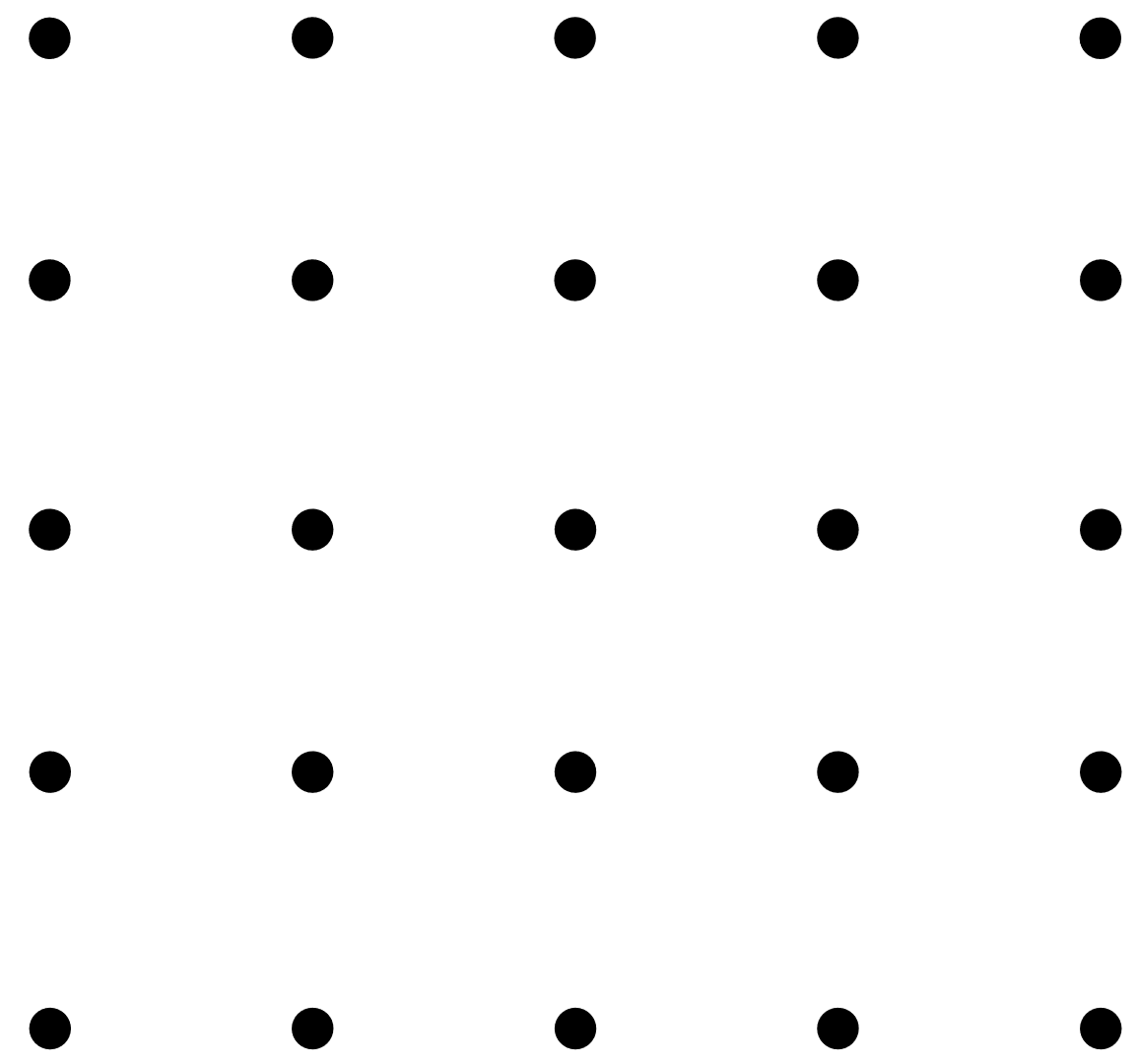 More competitive applications
As we've become more intentional with our application processes, the quality, and relevance of the projects we receive has increased dramatically!
Increased synergy amongst grantee projects 
Prioritizing lived experience internally and within the application process has led to community-based solutions that are aligned but have little overlap.
The benefits: how intentional action produces results.
Grantee collaboration 
By creating opportunities for our grantees to interact and learn about one another's projects, we've opened the door for collaboration among grantees.
[Speaker Notes: Community-input from our advisory group, increased transparency in our application processes, and refining the application questions all]
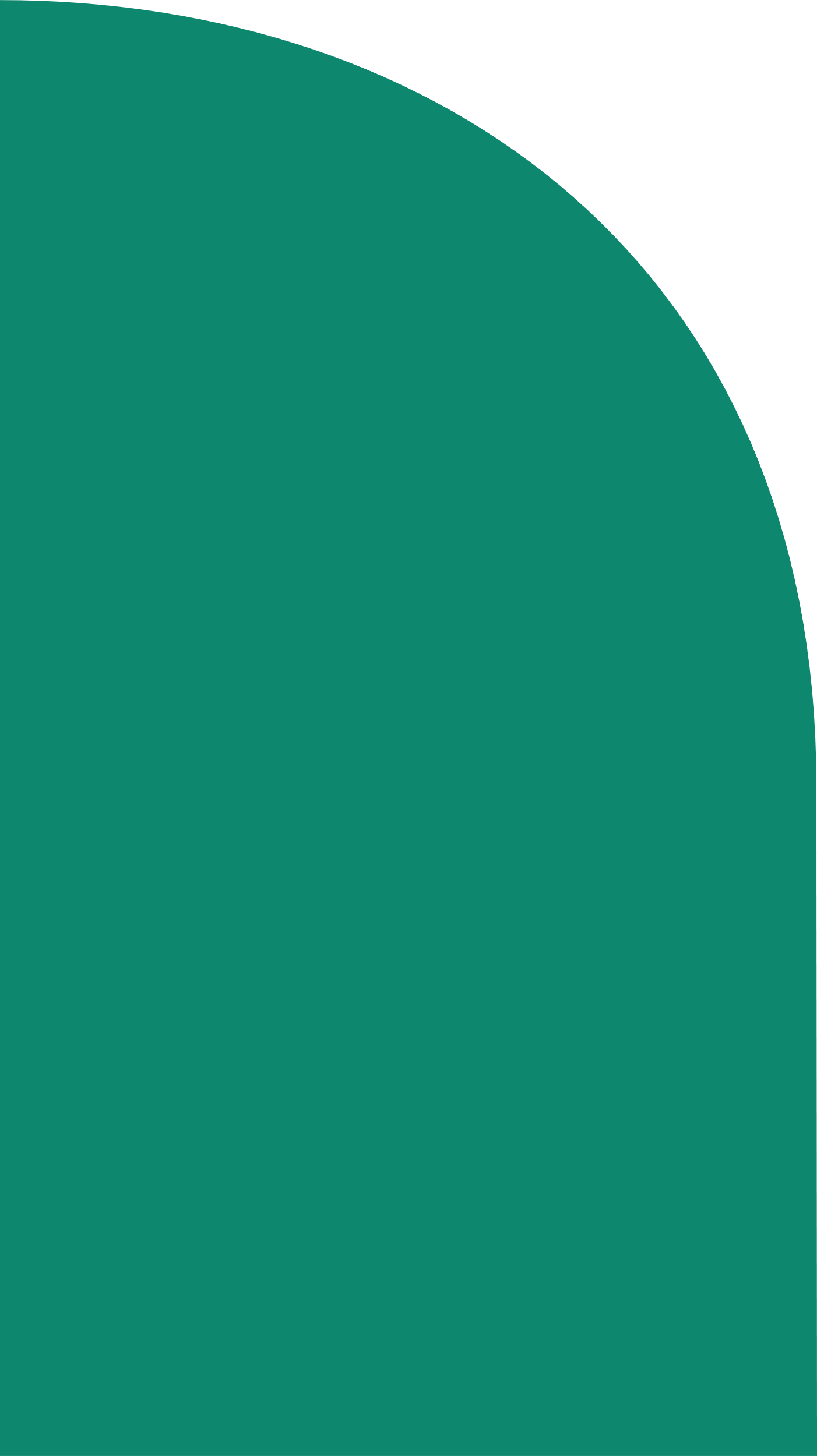 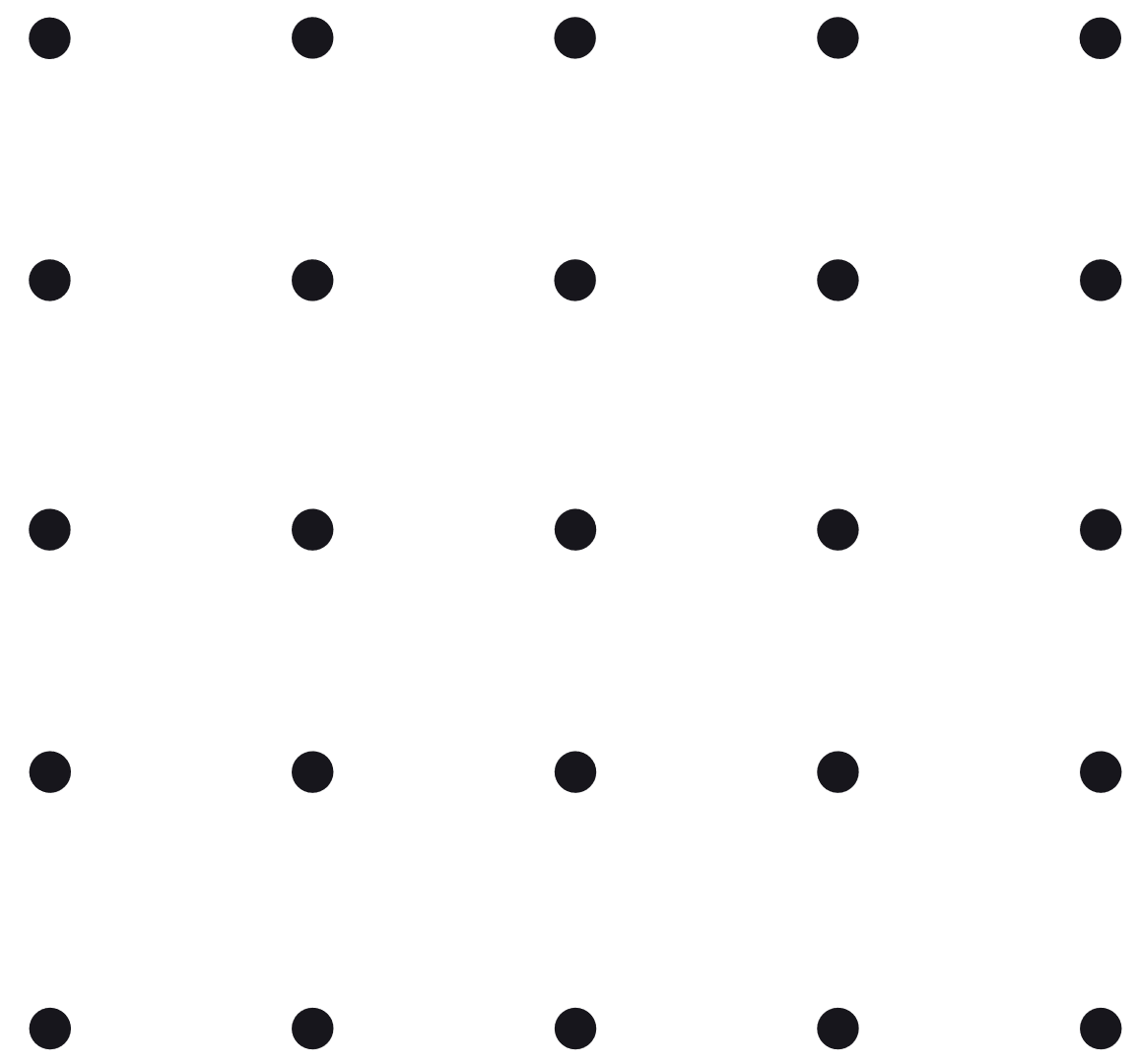 Questions or reflections?
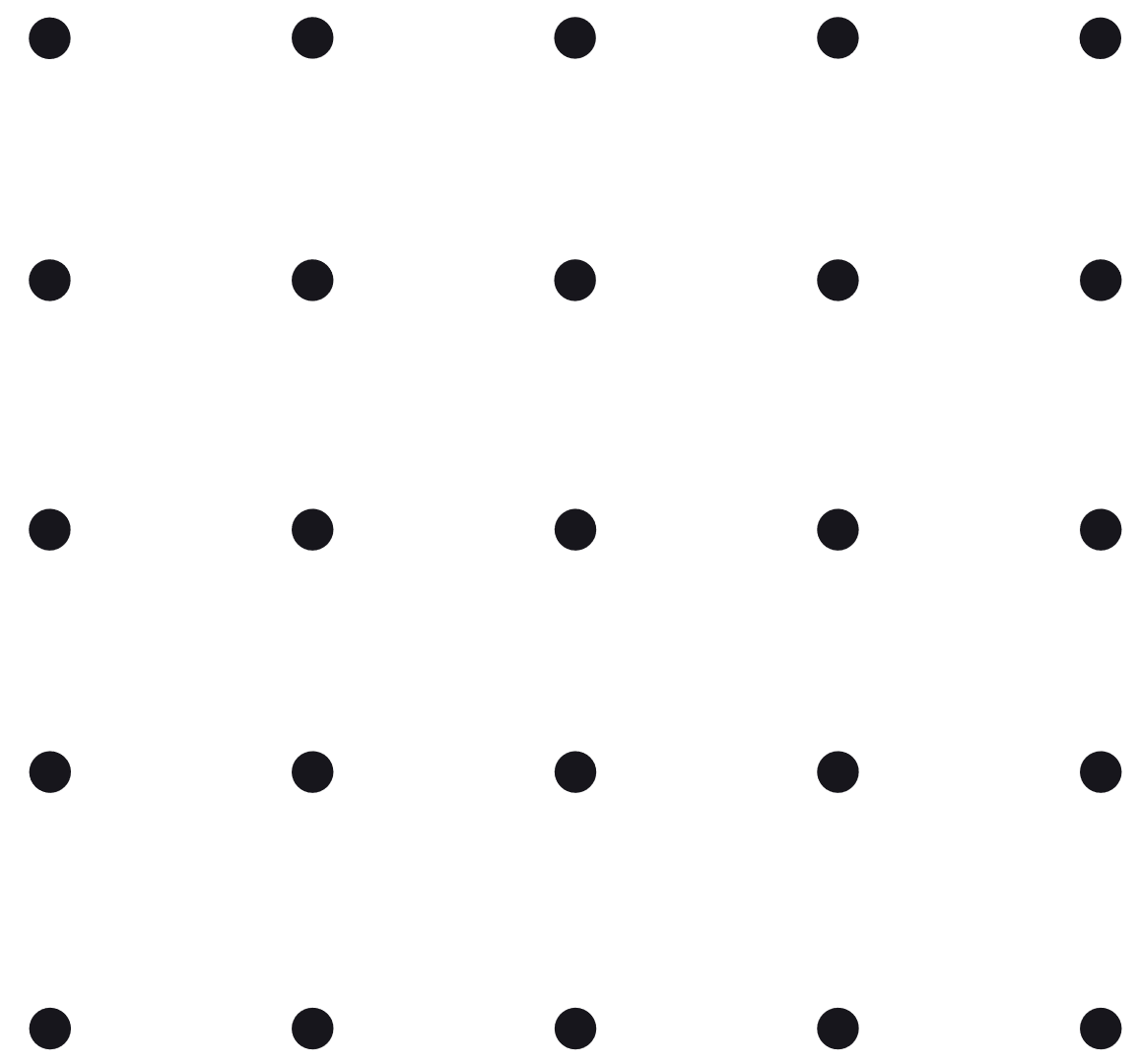 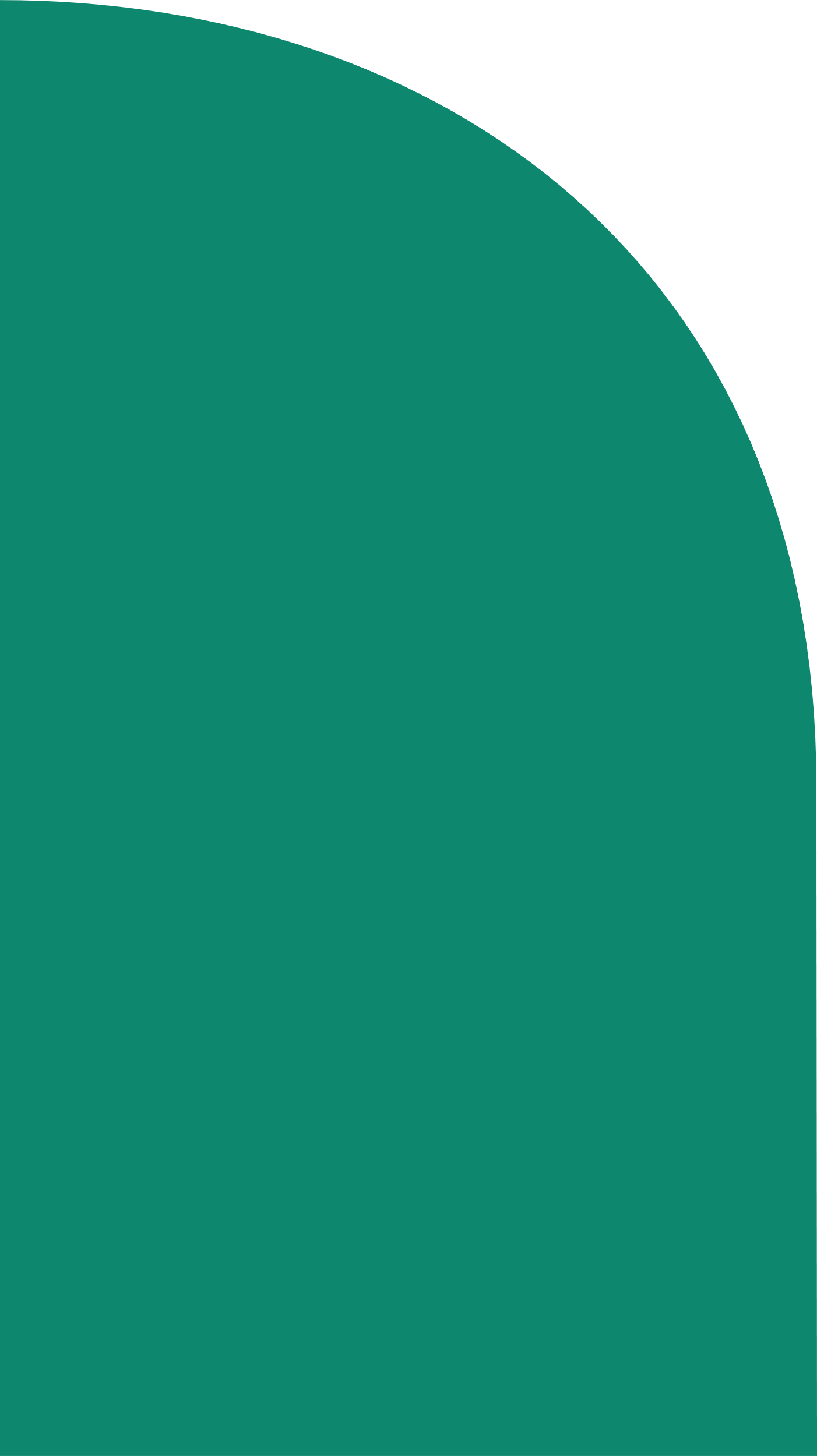 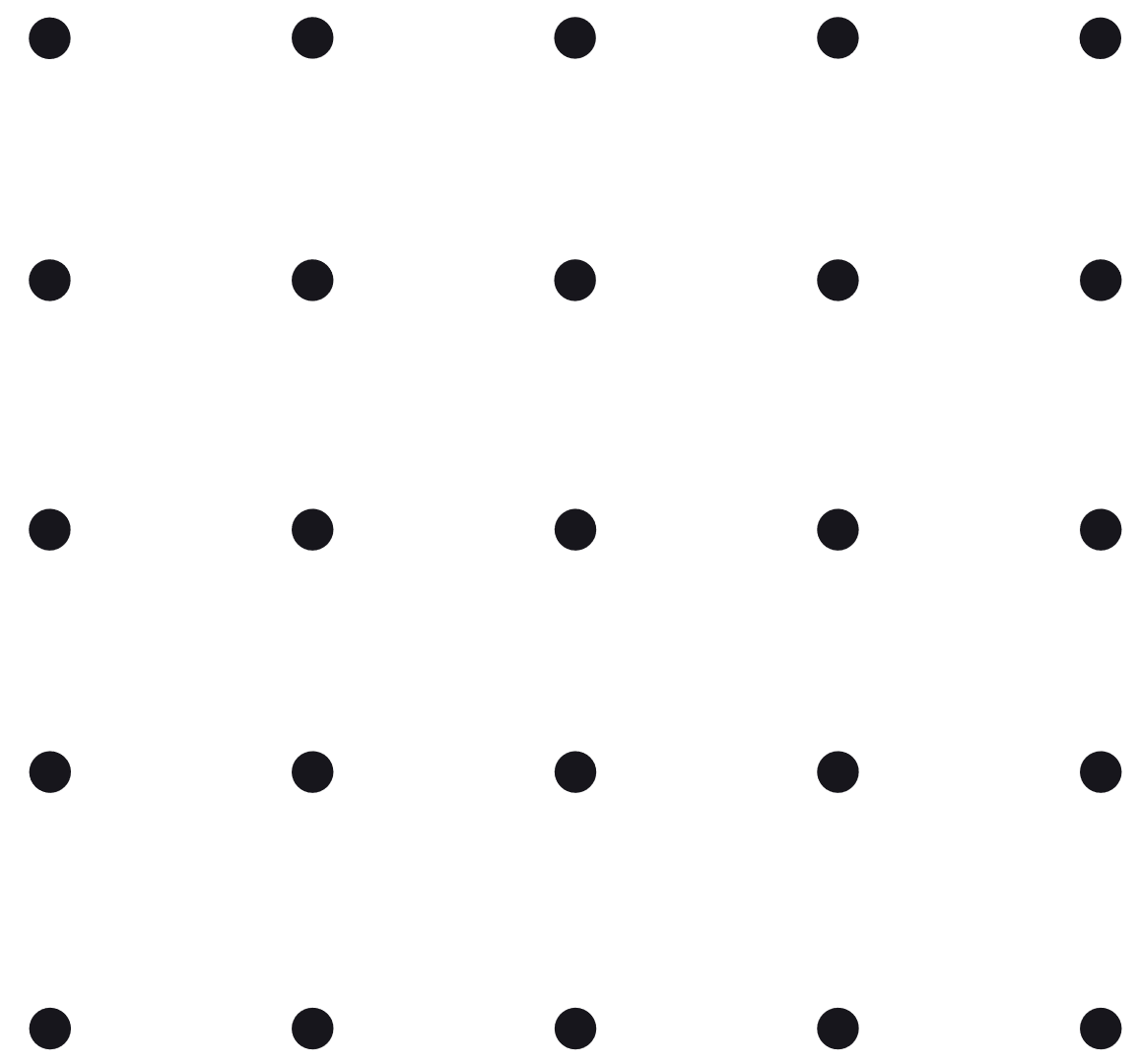 Conclusion
Recognize live-experience as expertise.
Prioritize the "By and For" projects.
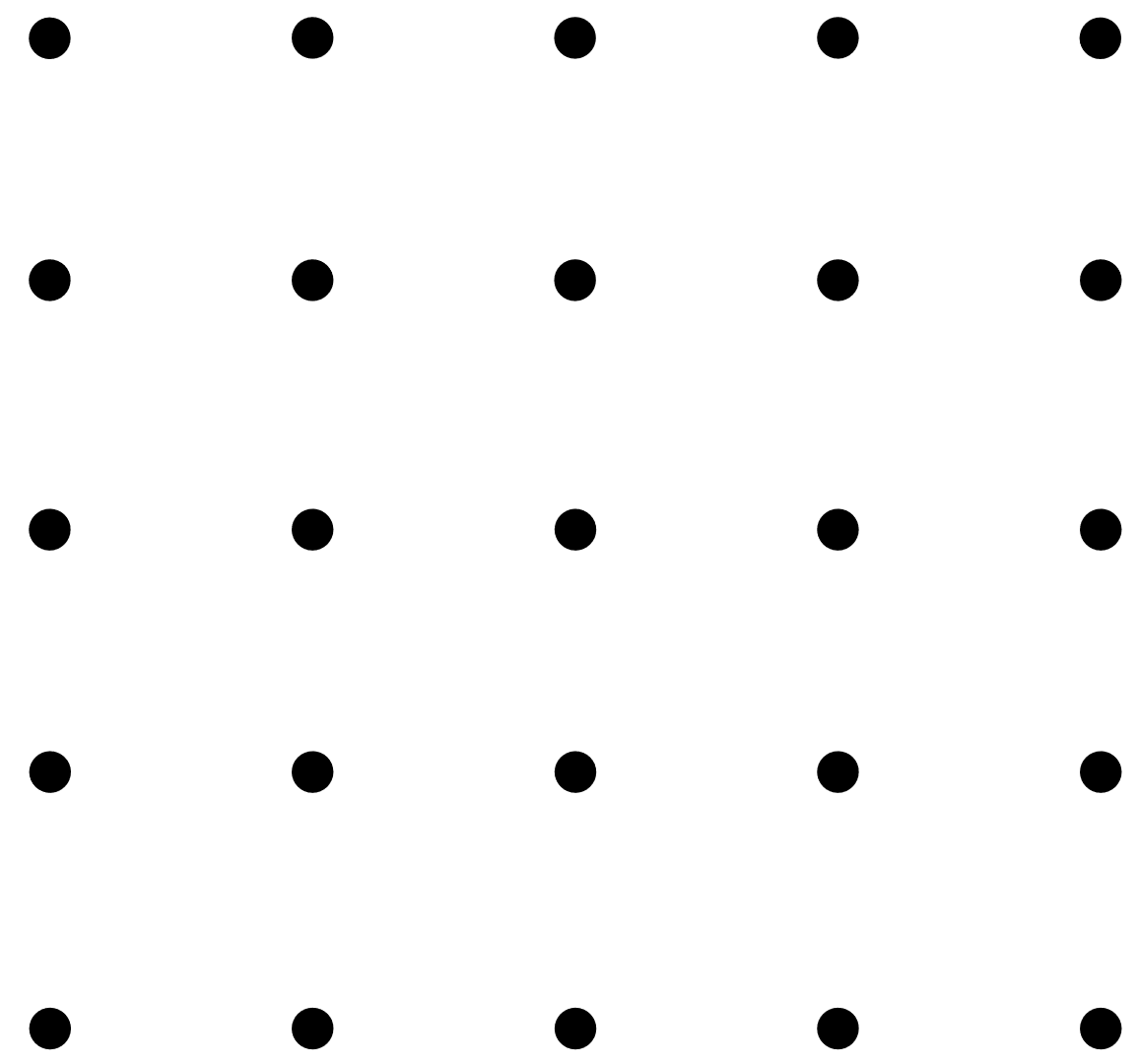 We can all take steps to do better.
Commit to the long haul.
Utilize the tools you already have.
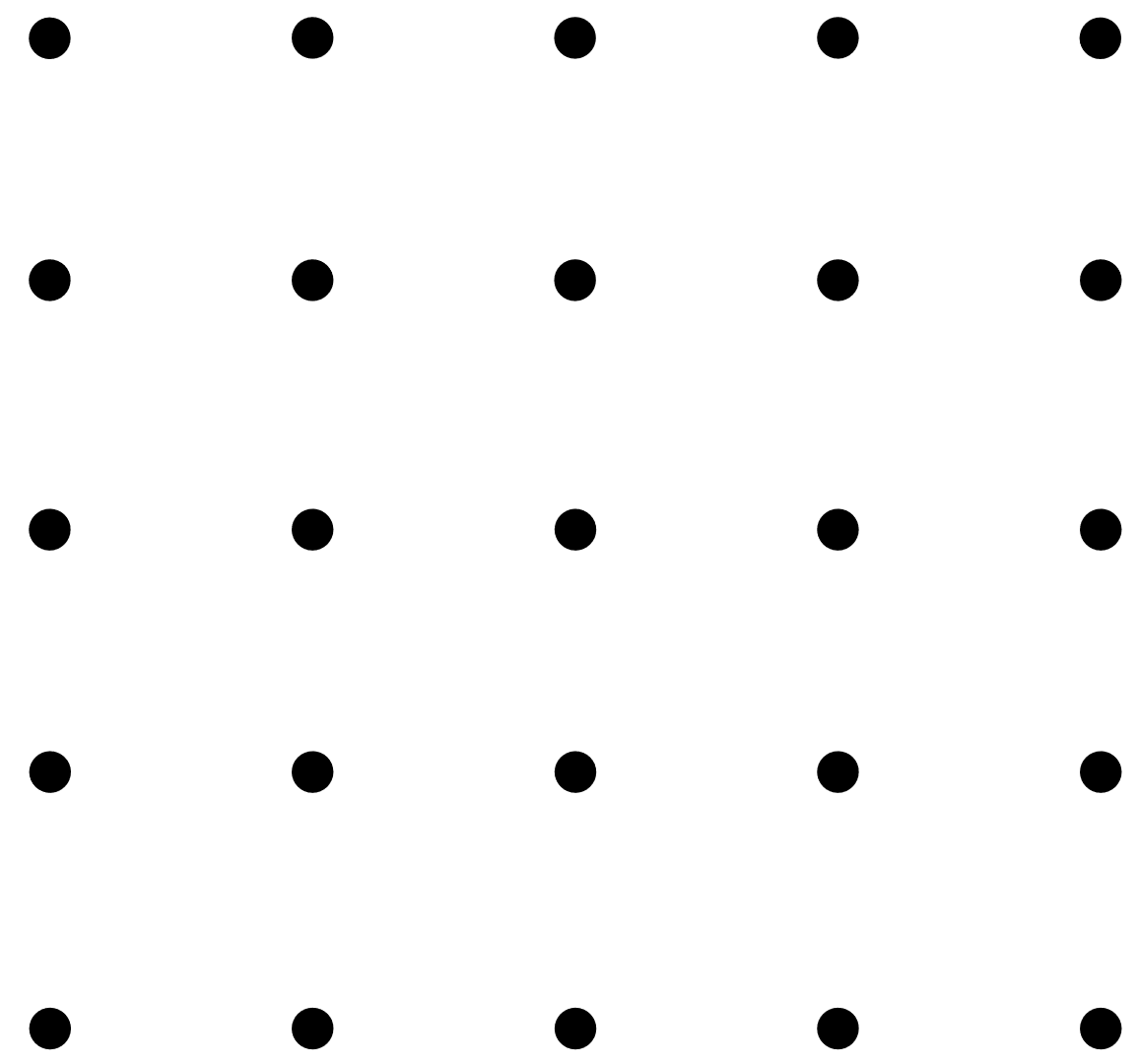 Take an intersectional 
approach to funding.
Assess and address accessibility concerns regularly.
Ability Central Contact Information
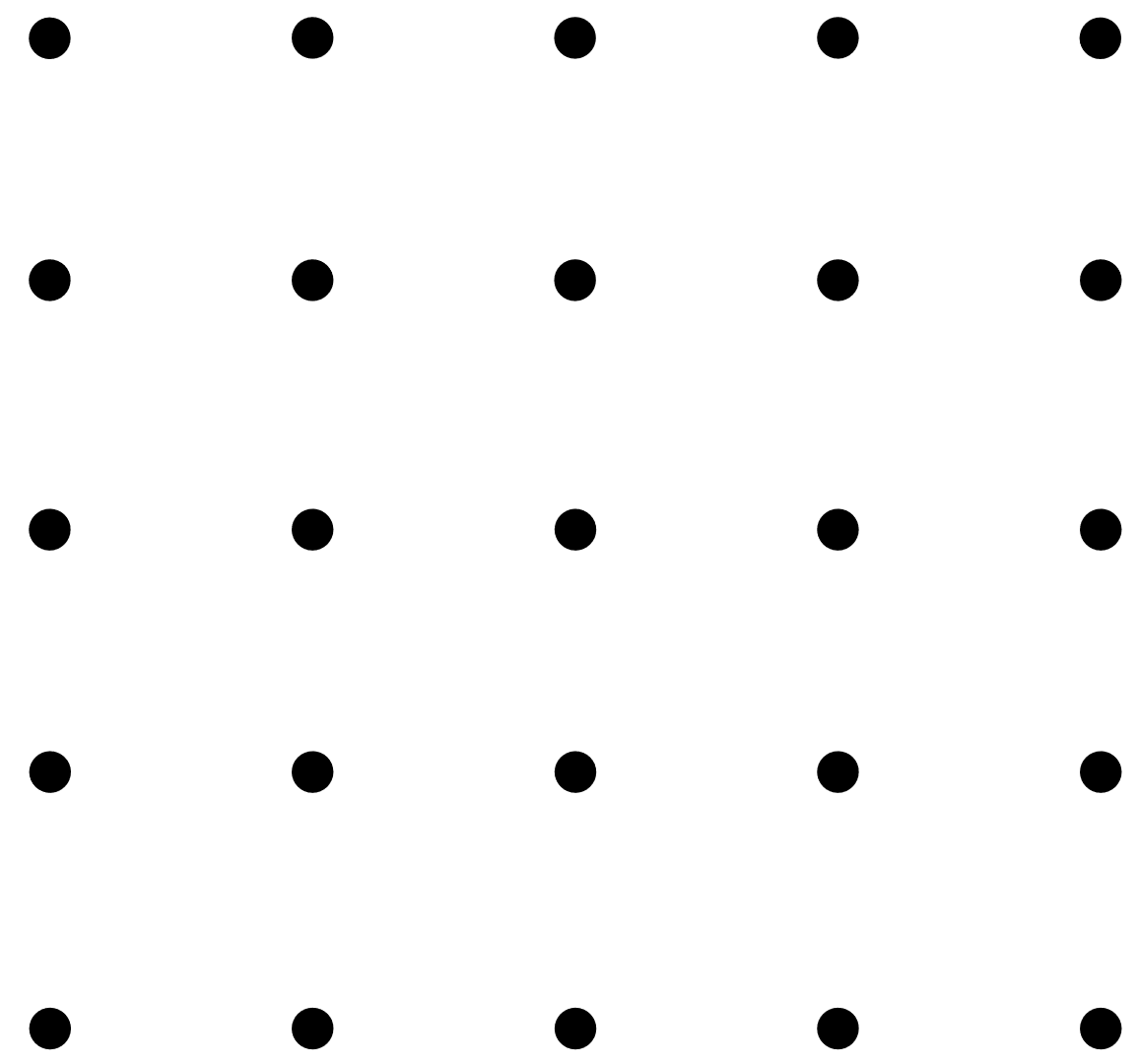 Where to find us.
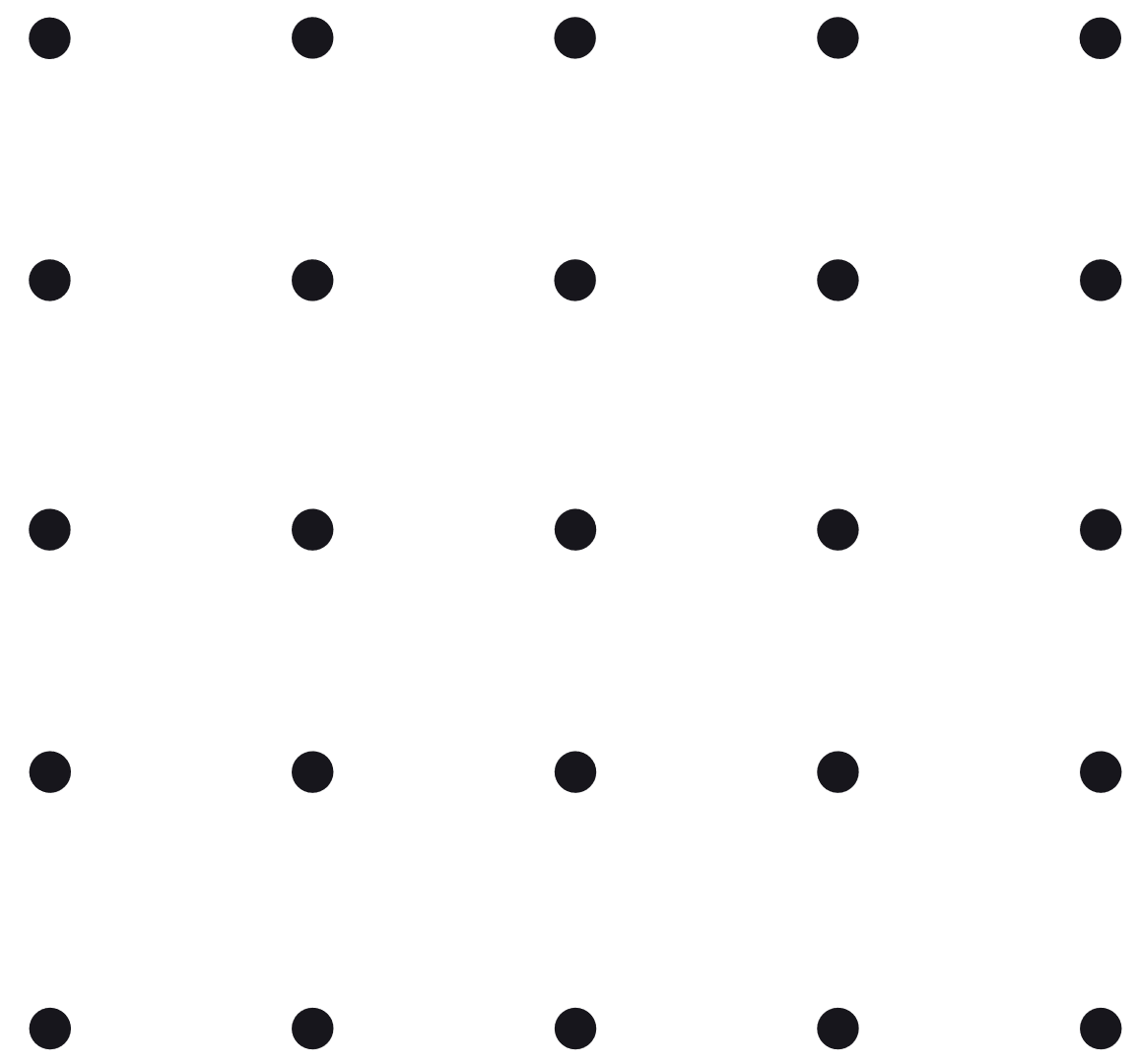 LinkedIn Ability Central

X/Twitter @AbilityCentral 

Facebook @WeAreAbilityCentral

On the web philanthropy.abilitycentral.org

Resources for Disabilities abilitycentral.org

Resources for Professionals learnability.org
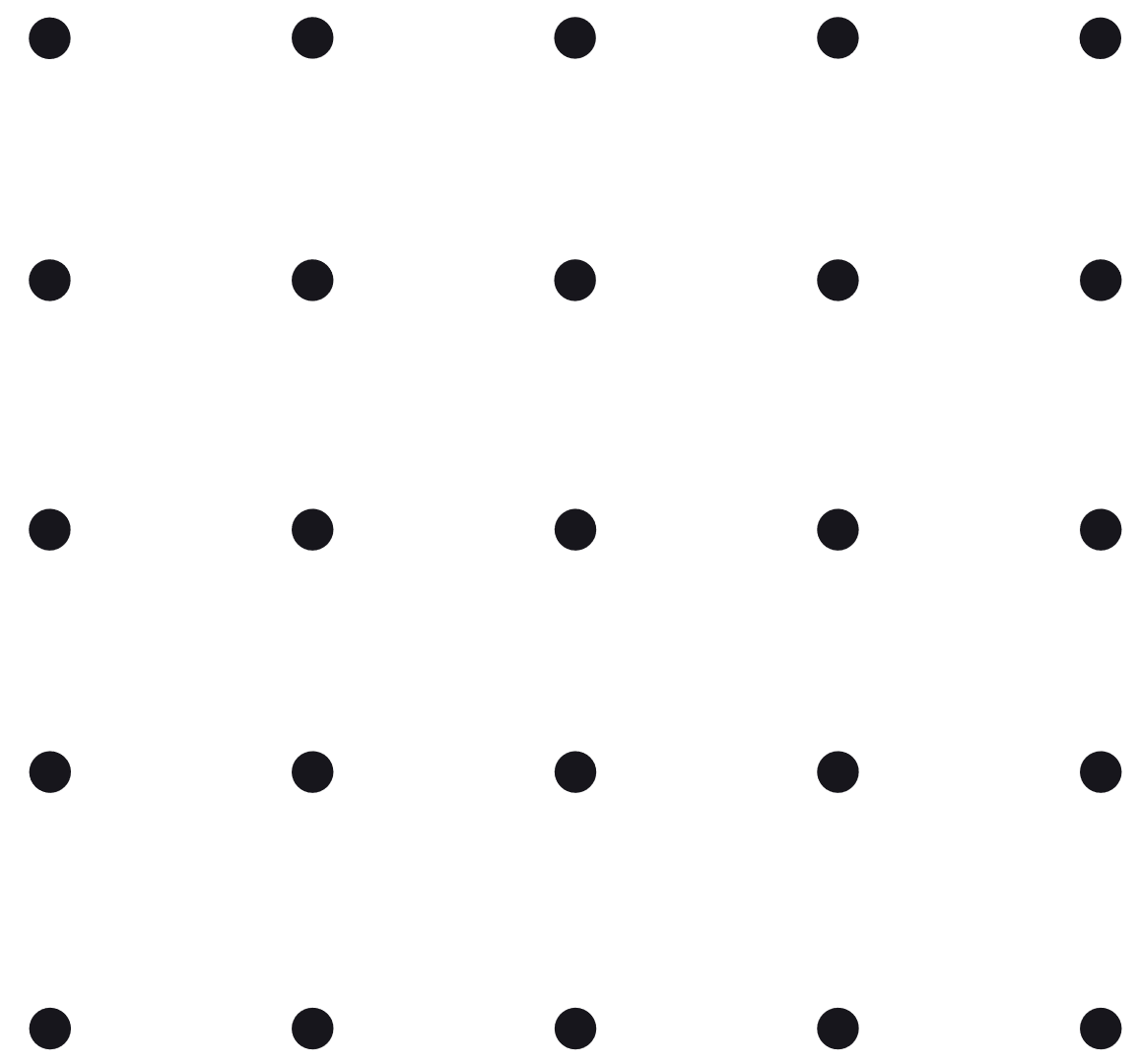 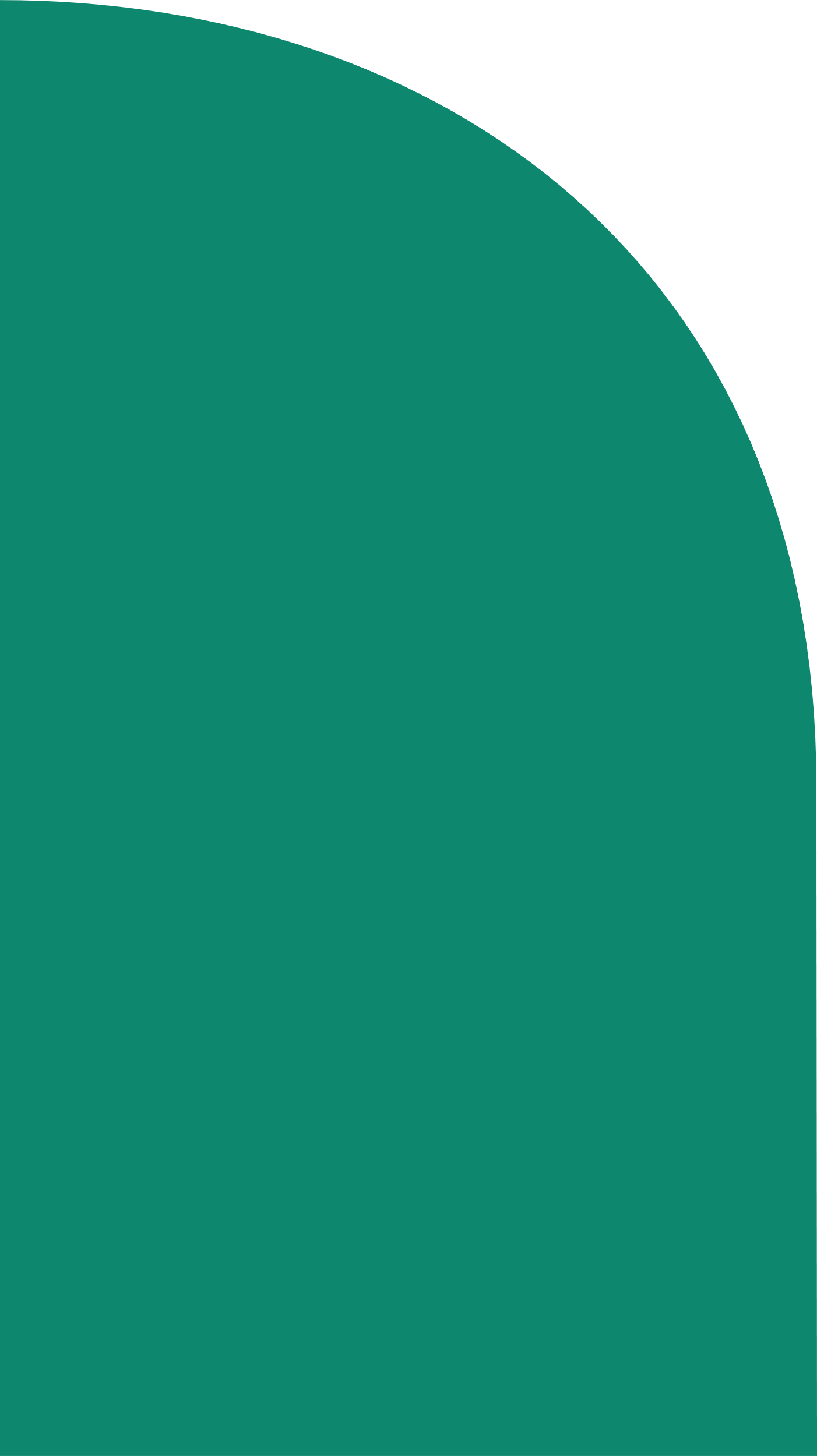 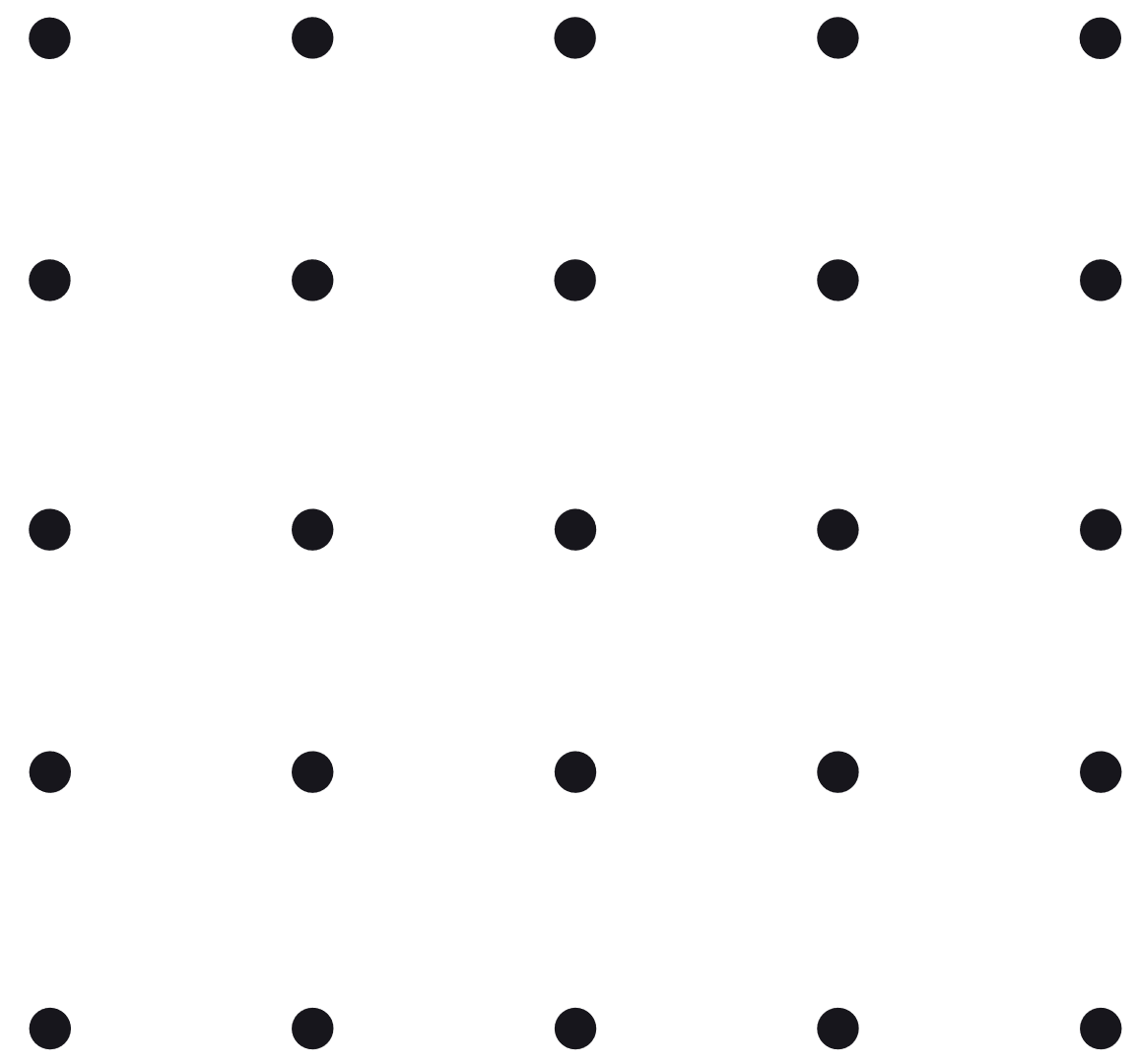